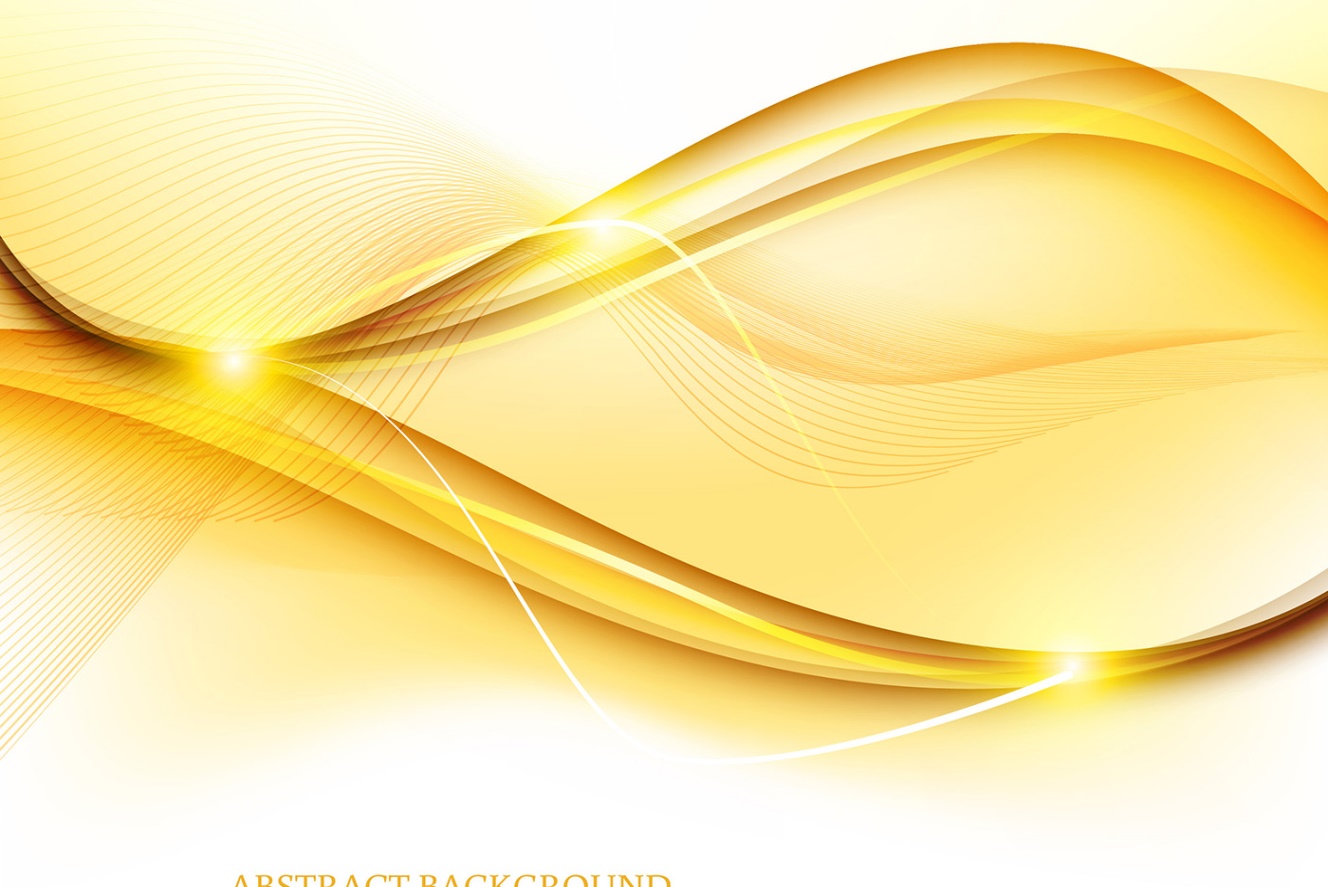 LAPORAN 
KEUANGAN
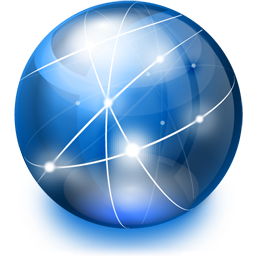 Investor
Kreditur
Analisis 
Laporan 
Keuangan
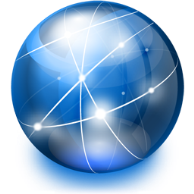 Kinerja Perusahaan
Manajemen
Menyangkut interpretasi tentang rasio keuangan  
yang dihasilkan
Pentingnya Laporan Keuangan
Menyusun perencanaan             
     perusahaan
  Mengevaluasi kinerja
  Tindakan koreksi yg di
      perlukan
Melakukan penanaman  
    modal agar investor 
    mendapatkan return
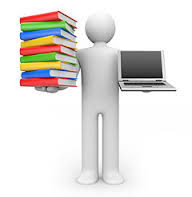 Menilai kemampuan 
       perusahaan membayar 
       bunga dan kredit tepat 
        waktu
Menetapkan pajak perusahaan
Sudut Pandang Manajemen
Tujuan utama manajemen dalam melakukan analisis rasio adalah untuk mengetahui atau menilai 
tingkat efisiensi dan profitabilitas operasi dan untuk menilai efektivitas pemanfaatan (resources) daya perusahaan
Hasil analisis bisa membantu mengantisipasi perubahan 
yang akan terjadi; dan sebagai titik awal untuk menyusun 
rencana tindakan yang akan 
dilakukan
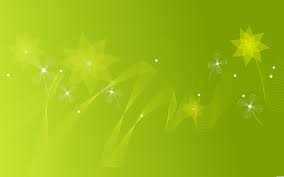 Sudut Pandang Manajemen
Rasio yang menunjang pencapaian tujuan tersebut adalah:
Operational ratios:
Gross Margin
Profit Margin
Asset Management Ratios
Assets Turnover
Inventory Turnover
Days Sales Outstanding
Fixed Assets Turnover
Profititability 
Return on (Net) Assets
Return on Assets Before Interest and Taxes
Sudut Pandang Pemilik/Investor
Rasio yang relevan
Return on Net Worth
Return on Common Equity
Earnings per Share
Cash Flow per Share
Dividends per Share
Dividend Yield
Payout/Retention
Kepentingan utama pemilik 
adalah mengetahui profitabilitas 
perusahaan dan mengukur tingkat returns atas investasinya ke dalam perusahaan, baik yang sudah 
dicapai maupun potensi di masa 
yang akan datang
Sudut Pandang Kreditur
Rasio yang bisa 
dipakai adalah:
Current Ratio
Quick Ratio
Debt to Assets
Debt to Equity
Interest Coverage
Kepentingan utama mengetahui
tingkat pelunasan dan kelancaran pembayaran bunga dan tingkat penjaminan
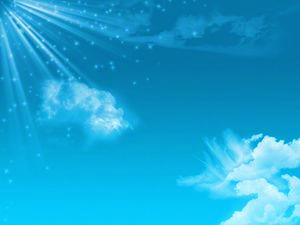 Analisis Rasio
Benchmark:
Internal: anggaran, rata-rata beberapa tahun terakhir, atau trend
Eksternal: Rata-rata industri 
atau pesaing utama
Rasio akan lebih berarti 
jika diartikan dalam konteks relatif 
Tidak ada rule of thumb jadi sifatnya cenderung normatif
Pendekatan Analisis
Analisis dilakukan 
terhadap rasio 
perusahaan 
selama beberapa 
periode
Time Series
Analisis dilakukan 
dengan membandingkan rasio perusahaan dengan perusahaan lain 
(yang sejenis)
benchmarks
Cross-sectional
Membandingkan rasio perusahaan dengan 
absolute benchmarks
Analisis Kinerja Perusahaan
Likuiditas
(Liquidity)
Manajemen Utang
(Debt Management)
kemampuan perusahaan 
untuk memenuhi kewajiban jangka pendek
mengukur efektivitas 
perusahaan dalam 
mengelola utangnya.
Profitabilitas
(Profitability)
Manajemen Aset
(Asset Management)
menunjukkan kemampuan perusahaan dalam 
menghasilkan laba
mengukur efektivitas 
perusahaan dalam 
mengelola asetnya.
Nilai Pasar
(Market Value)
menunjukkan hubungan harga saham perusahaan dengan laba, arus kas, dan nilai buku per lembar sah
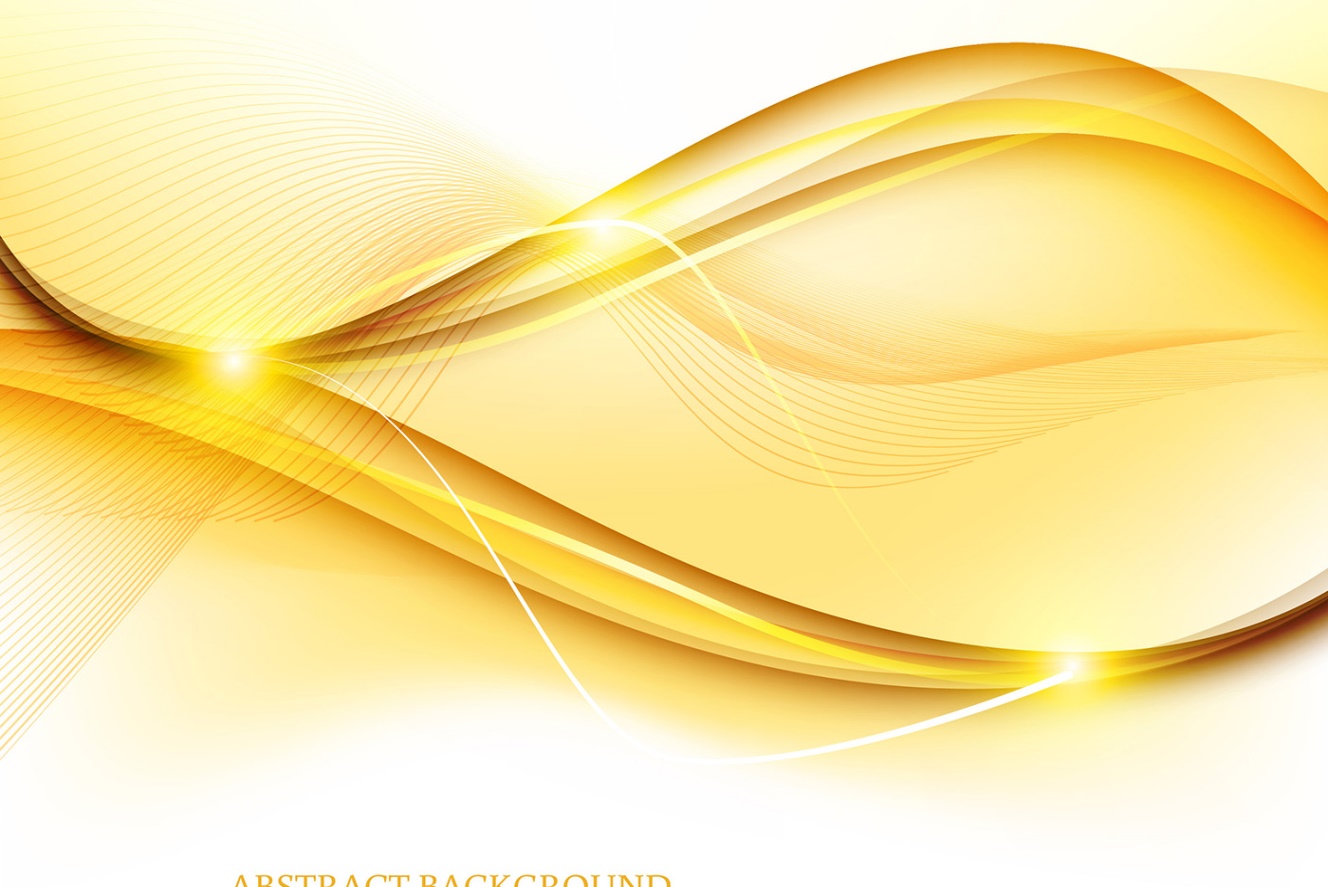 Likuiditas
(Liquidity)
Rasio likuiditas menunjukkan kemampuan perusahaan 
untuk memenuhi kewajiban 
jangka pendek
Current Ratio
Quick Ratio
Current ratio mengindikasikan besarnya utang lancar (utang 
jangka pendek) yang mampu ditutup oleh aktiva lancar
Liquidity Ratio
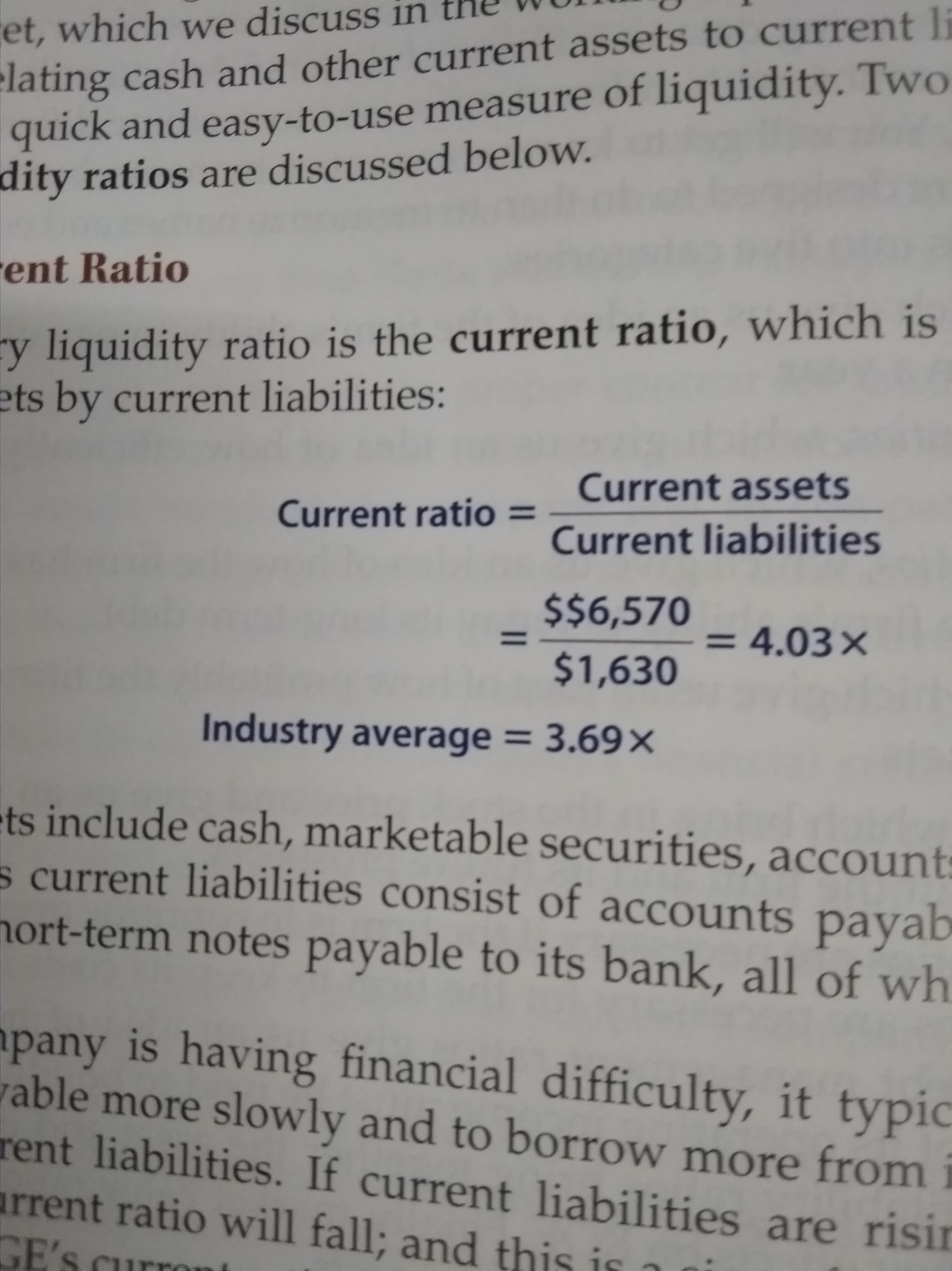 Current ratio menunjukkan berapa kali 
current asset (dalam jangka pendek bisa diubah menjadi kas) mampu membayar
 current liabilities.
Contoh:
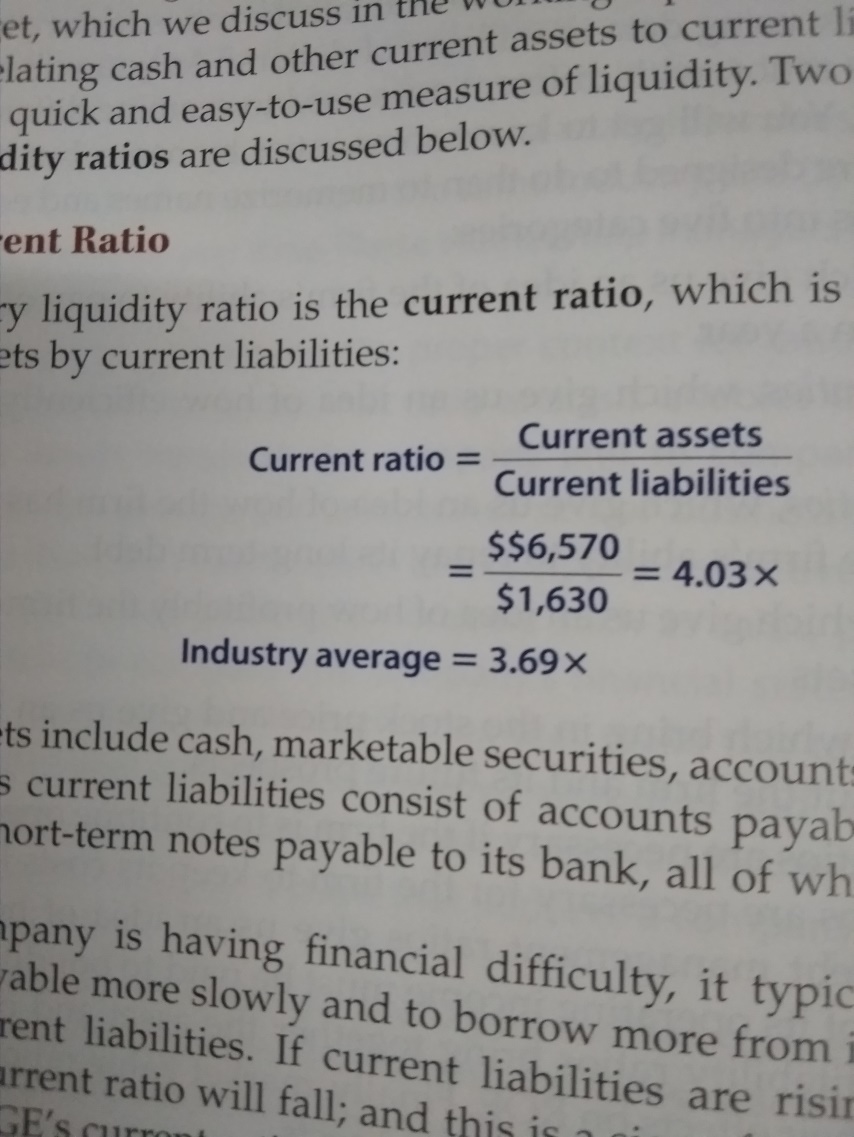 Aset lancar mampu 
membayar utang lancar sebesar 4,03 kali
Liquidity Ratio
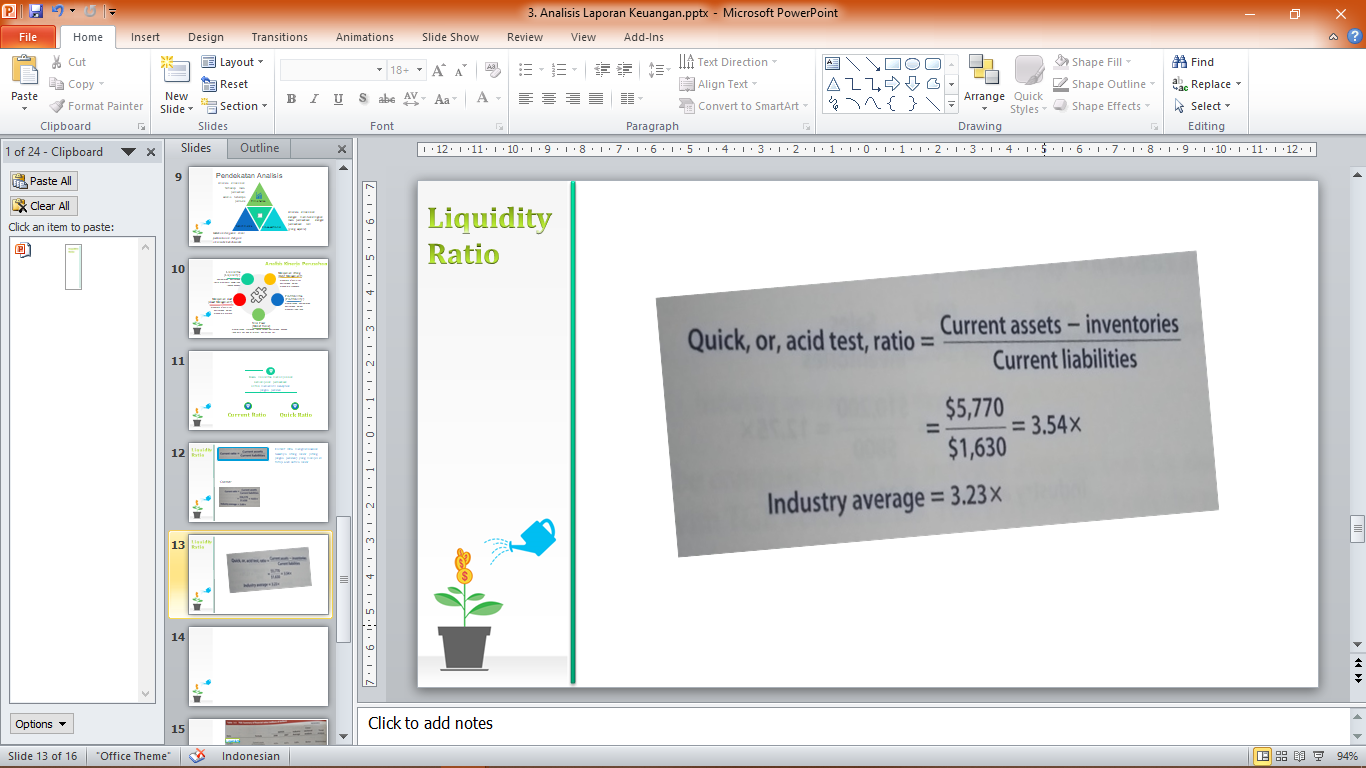 Inventory (sediaan) dikeluarkan 
dari perhitungan karena inventory untuk bisa menjadi kas membutuhkan waktu yang lama.
(barang dijual  Piutang  
ditagih  kas)
Contoh:
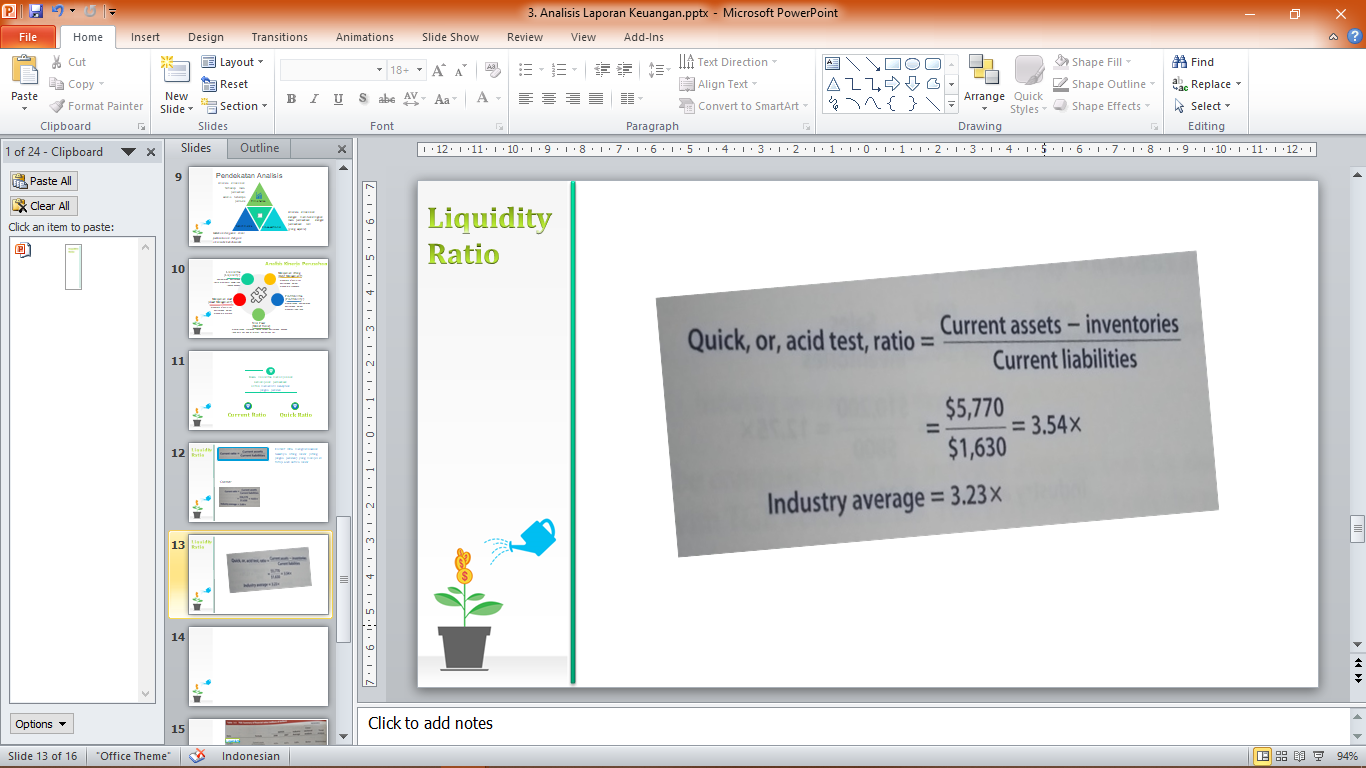 Aset lancar mampu 
membayar utang lancar secara cepat  sebesar 
3,54 kali
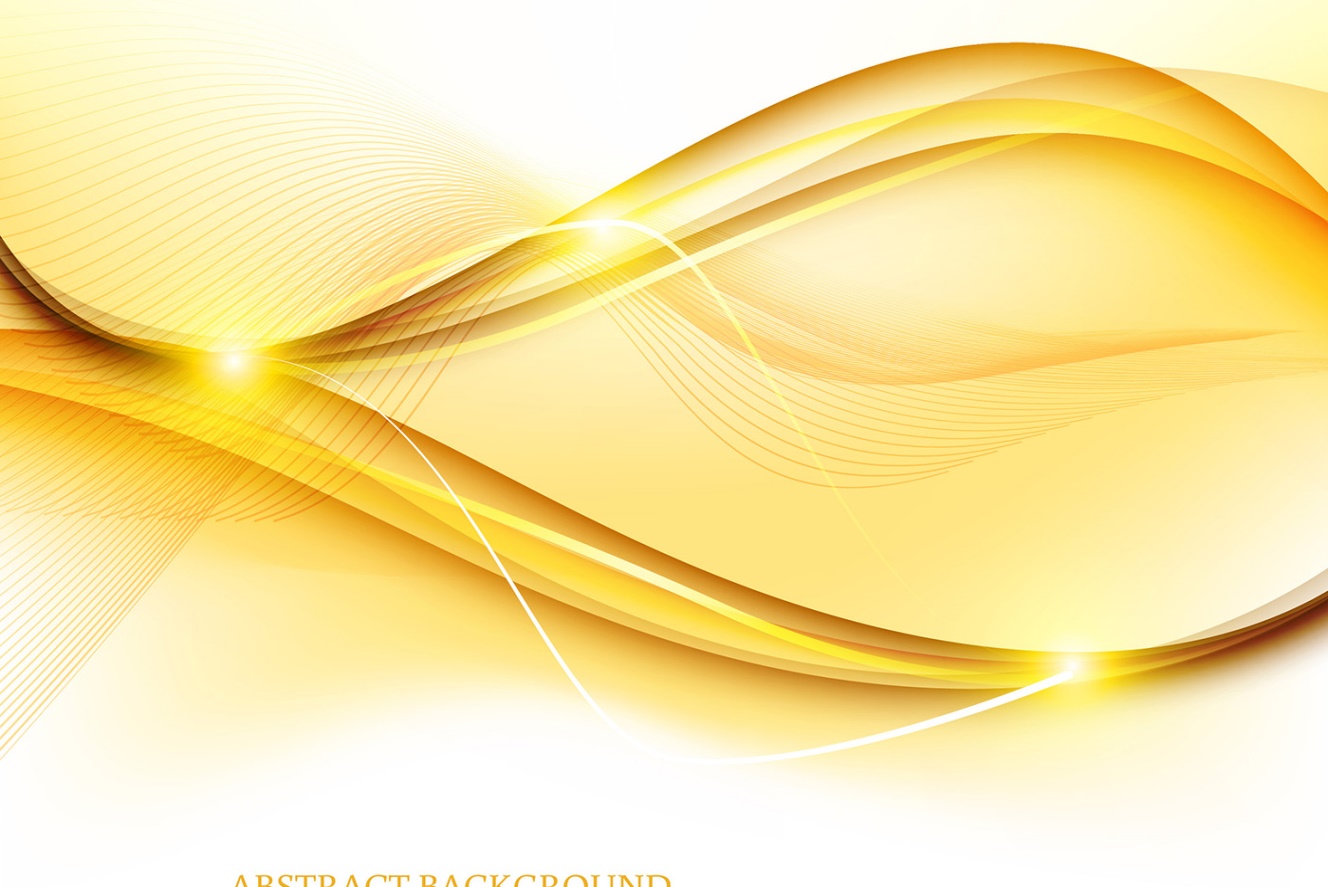 Manajemen Aset
(Asset Management)
Asset Management Ratio
Asset management ratio mengukur efektivitas perusahaan dalam 
mengelola asetnya.
Day Sales Outstanding
Inventory Turnover
Total  Assets Turnover Ratio
Fixed Assets Turnover Ratio
Asset Management Ratio
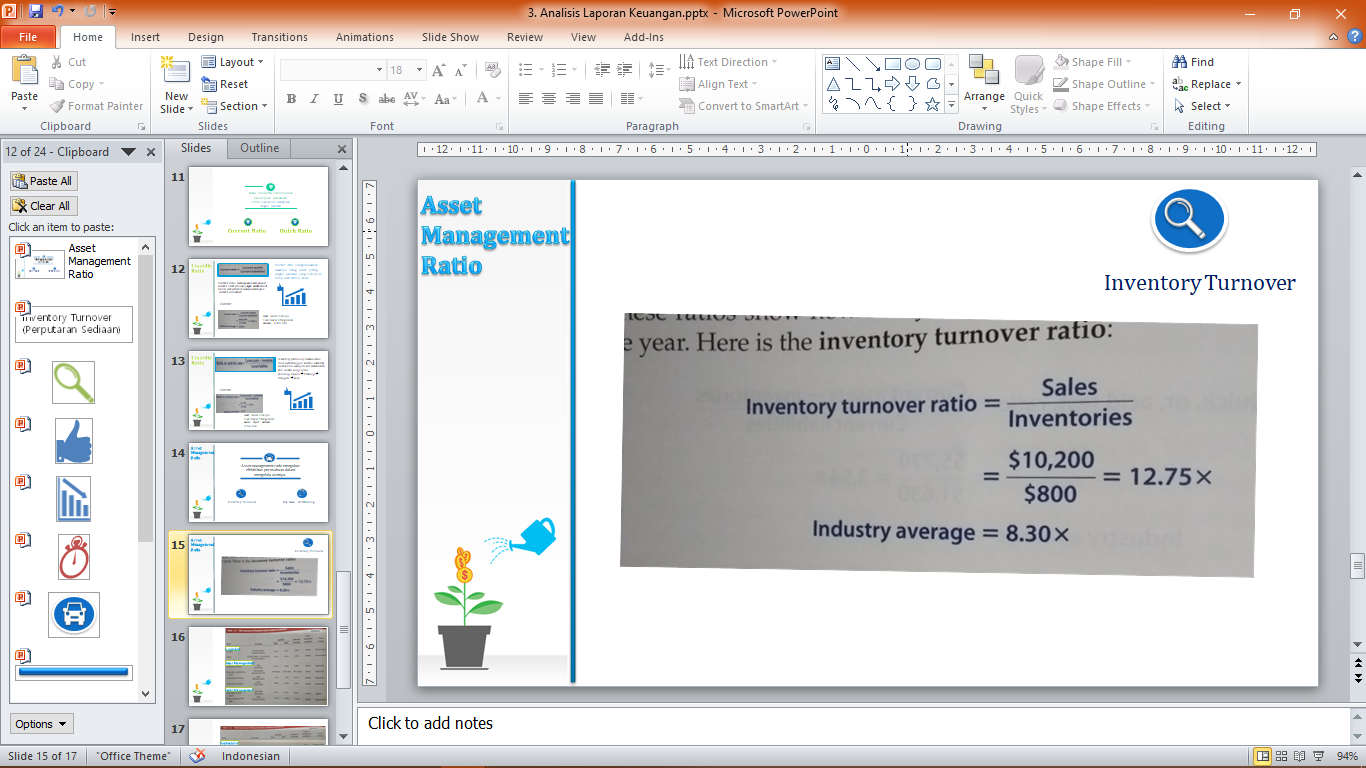 Inventory Turnover
Inventory turnover ratio menunjukkan berapa kali inventory bisa dijual dan 
menjadi inventory kembali dalam kurun waktu 1 tahun.
Kas
Barang
Jadi
Piutang
Kas
Contoh:
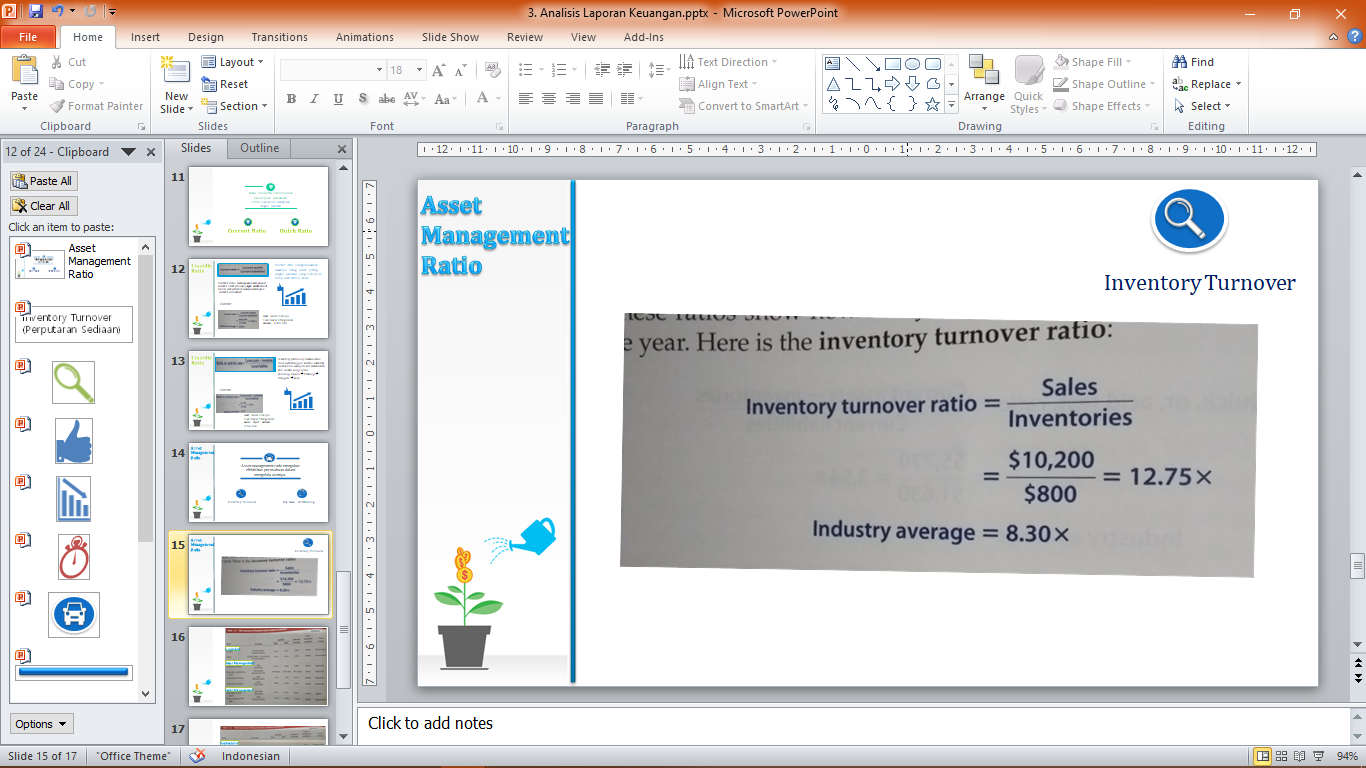 perputaran sediaan dalam 
1 tahun sebanyak 12,75 kali
Asset Management Ratio
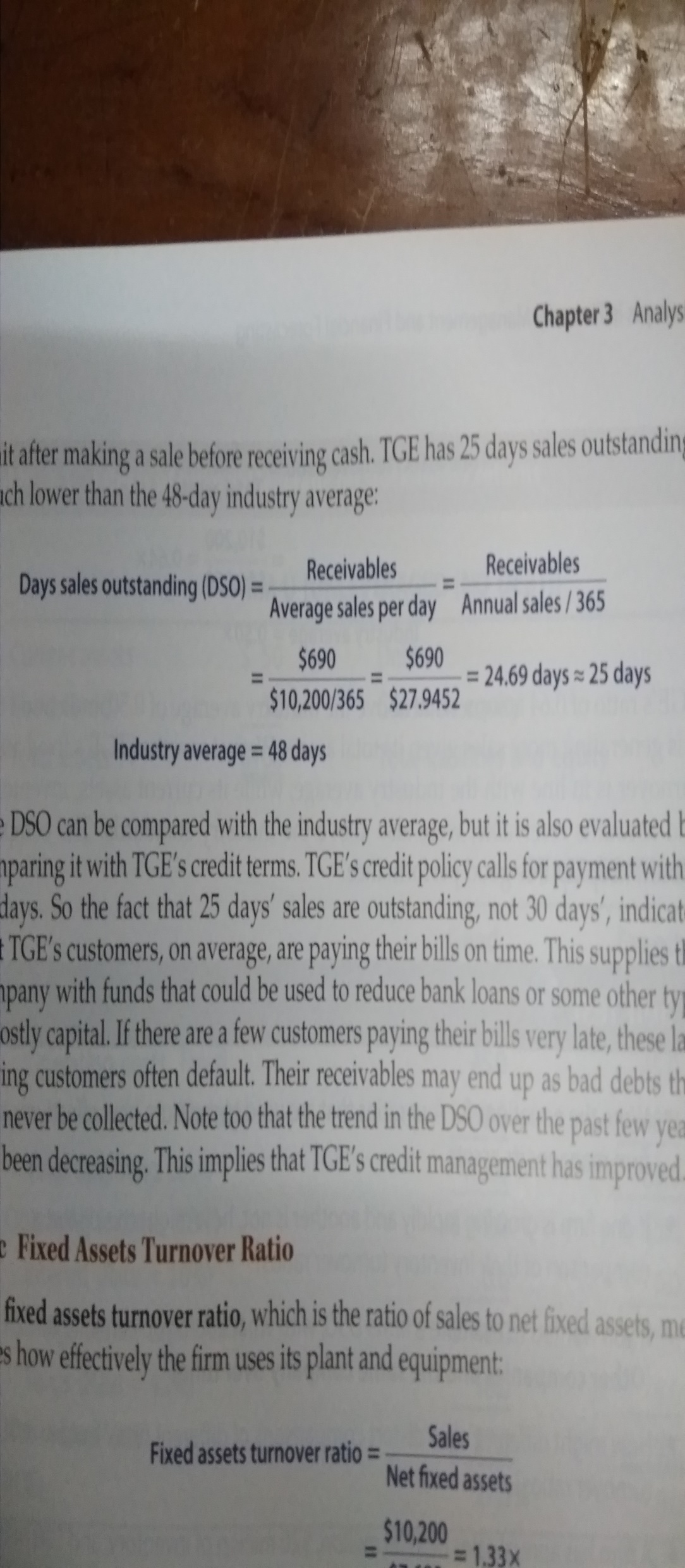 Day Sales Outstanding
DSO menunjukkan lama waktu antara penjualan dan penerimaan kas
Contoh:
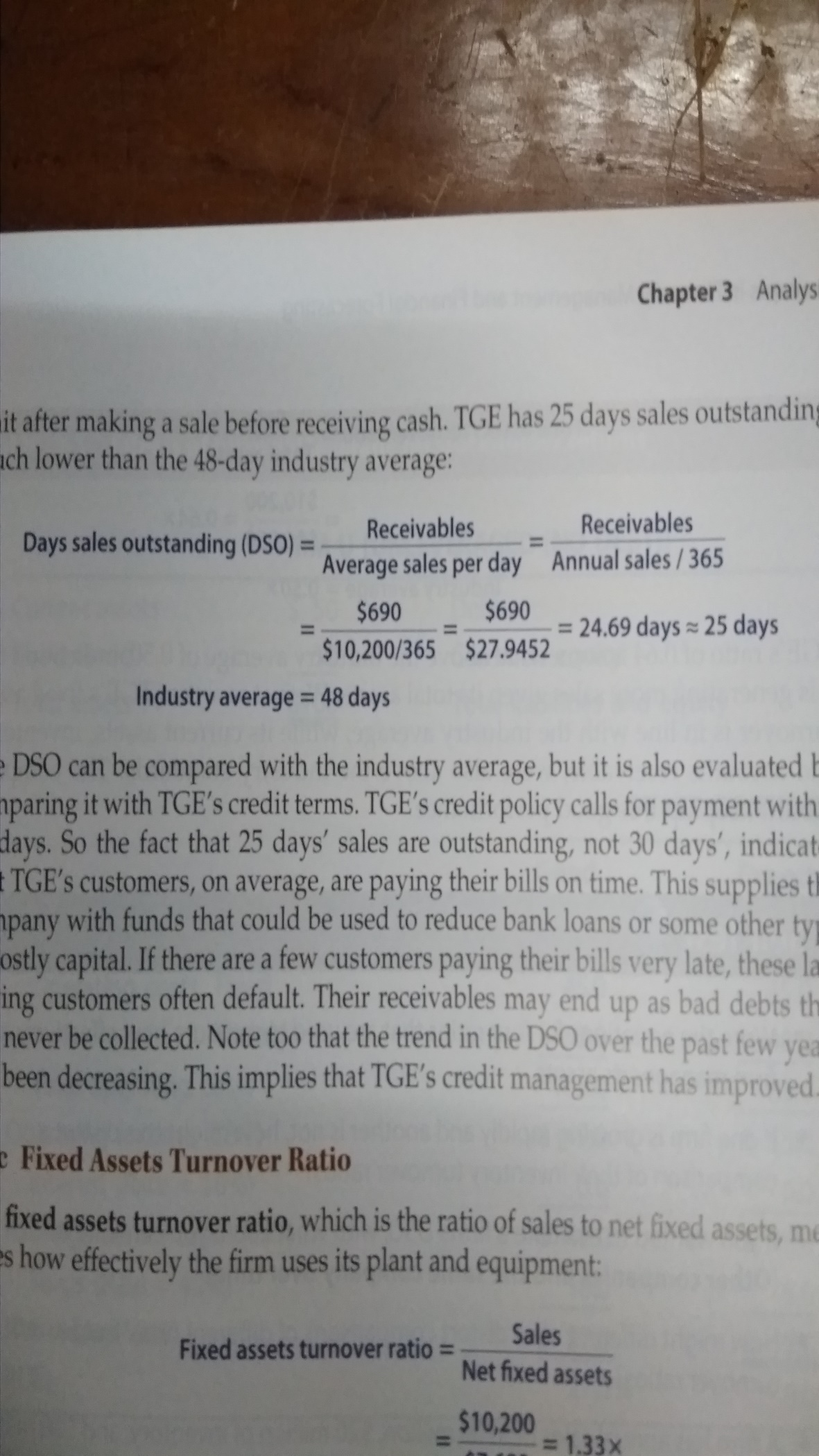 Lama waktu yang diperlukan antara penjualan dan penerimaan kas selama 
25 hari
Asset Management Ratio
Fixed Assets Turnover Ratio
Fixed assets turnover ratio 
     menunjukkan efektifitas perusahaan dalam menggunakan pabrik 
     dan peralatan

 Untuk perusahaan yang telah  lama beroperasi nilai fixed asset rendah

 Untuk perusahaan yang relatif baru nilai fixed asset relatif tinggi
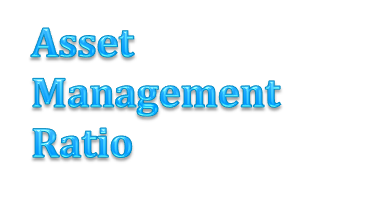 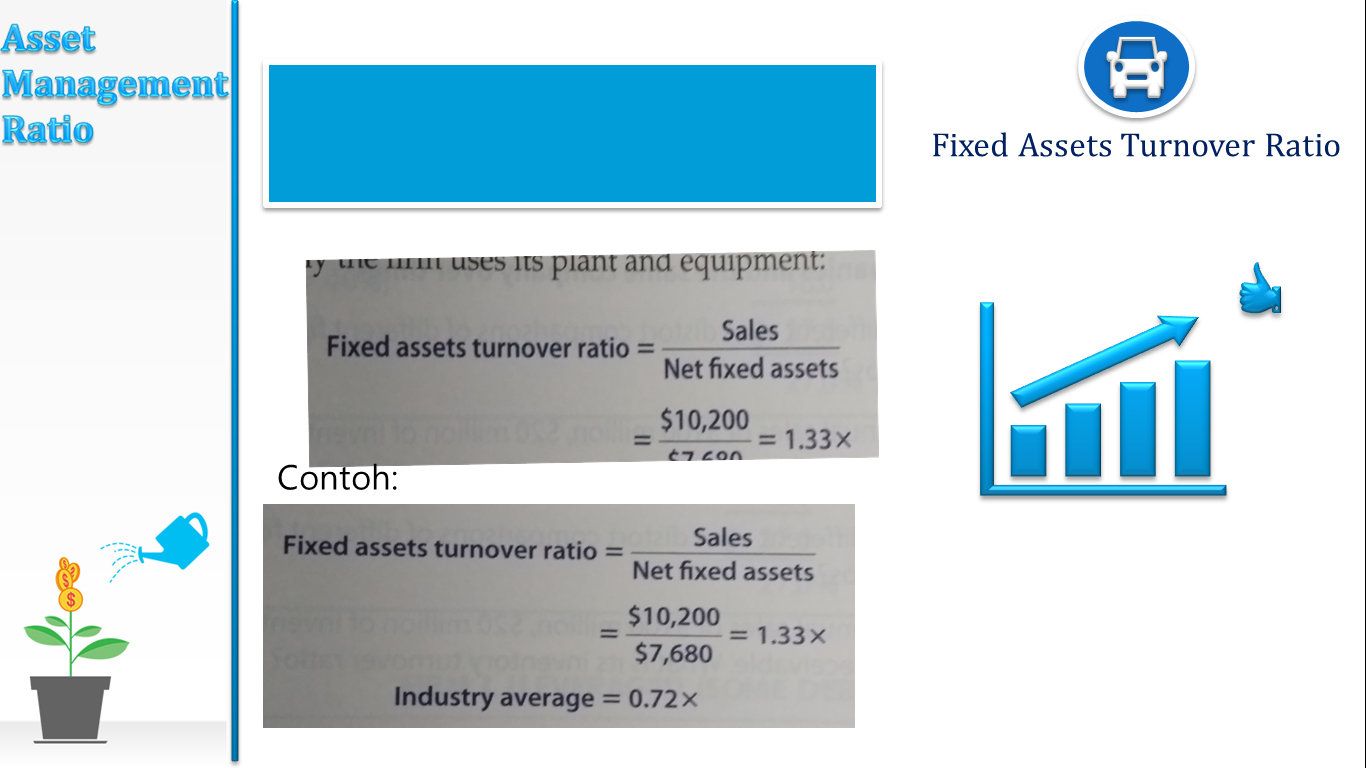 Fixed Assets Turnover Ratio
Mengukur efektivitas penggunaan fixed asset dalam menghasilkan 
penjualan
Contoh:
Efektivitas perusahaan 
penggunaan fixed asset 
dalam menghasilkan 
penjualan lebih baik 
dibandingkan dengan 
rerata industri
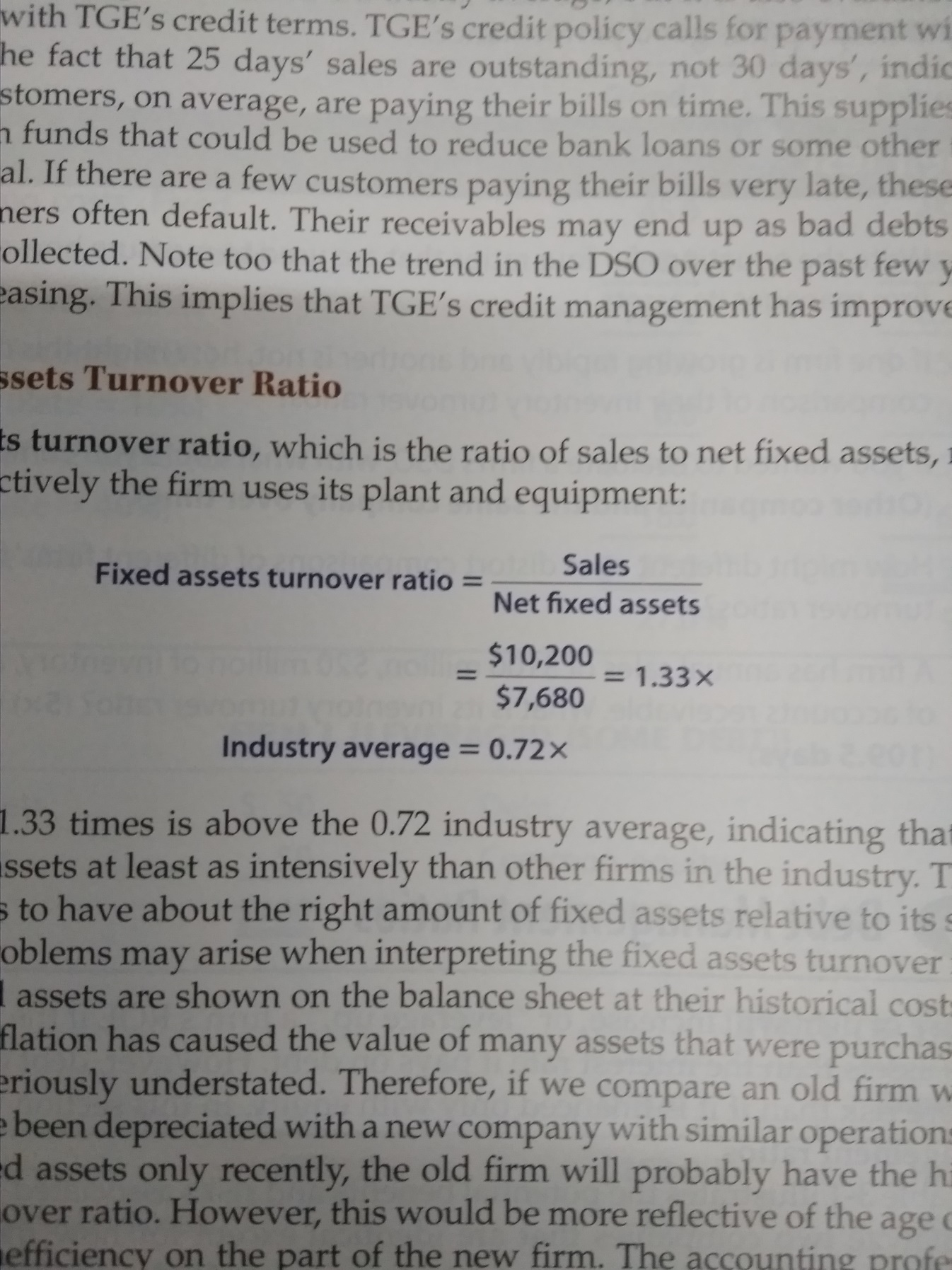 Asset Management Ratio
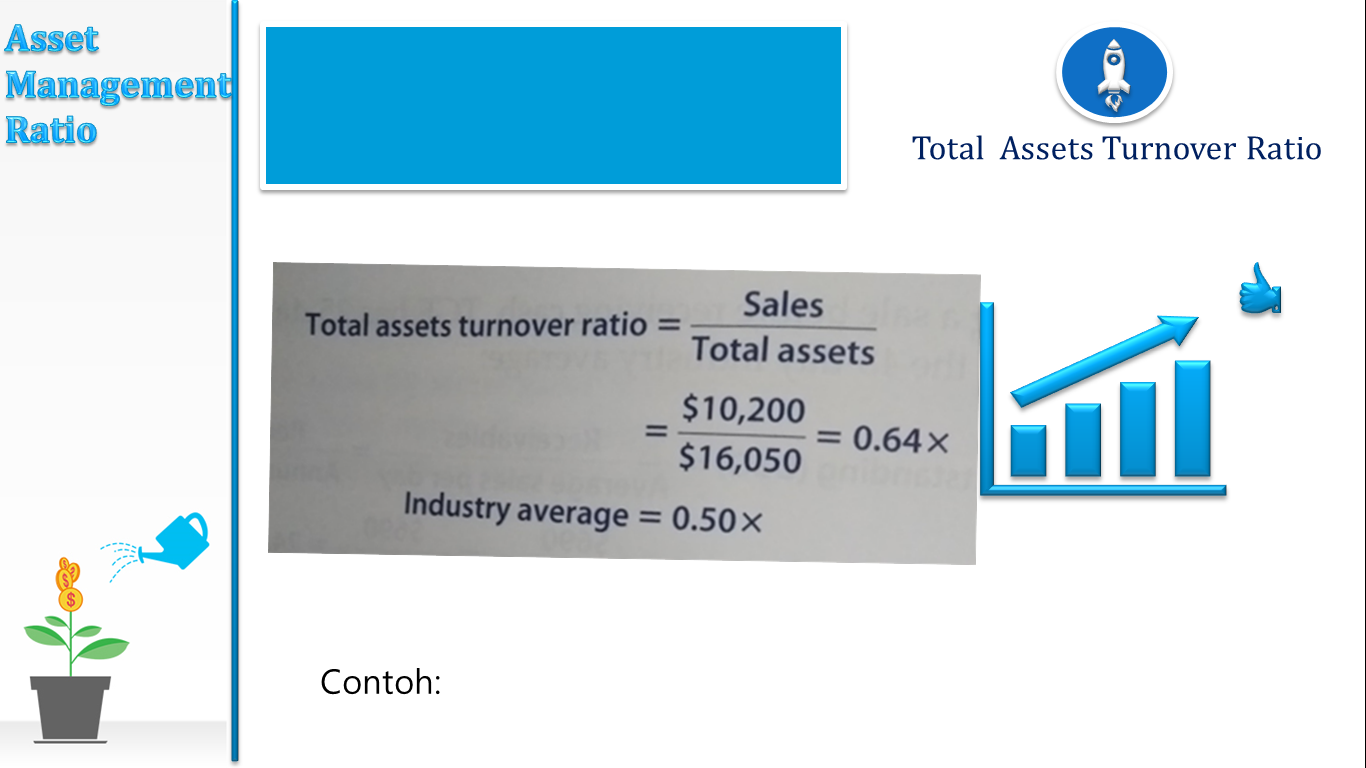 Total  Assets Turnover Ratio
Mengukur perputaran seluruh aset 
perusahaan
Contoh:
Kinerja perusahaan bagus karena 
perputaran seluruh aset 
perusahaan lebih besar dan 
total aset mampu menghasilkan 
penjualan yang lebih besar dibandingkan rerata industri
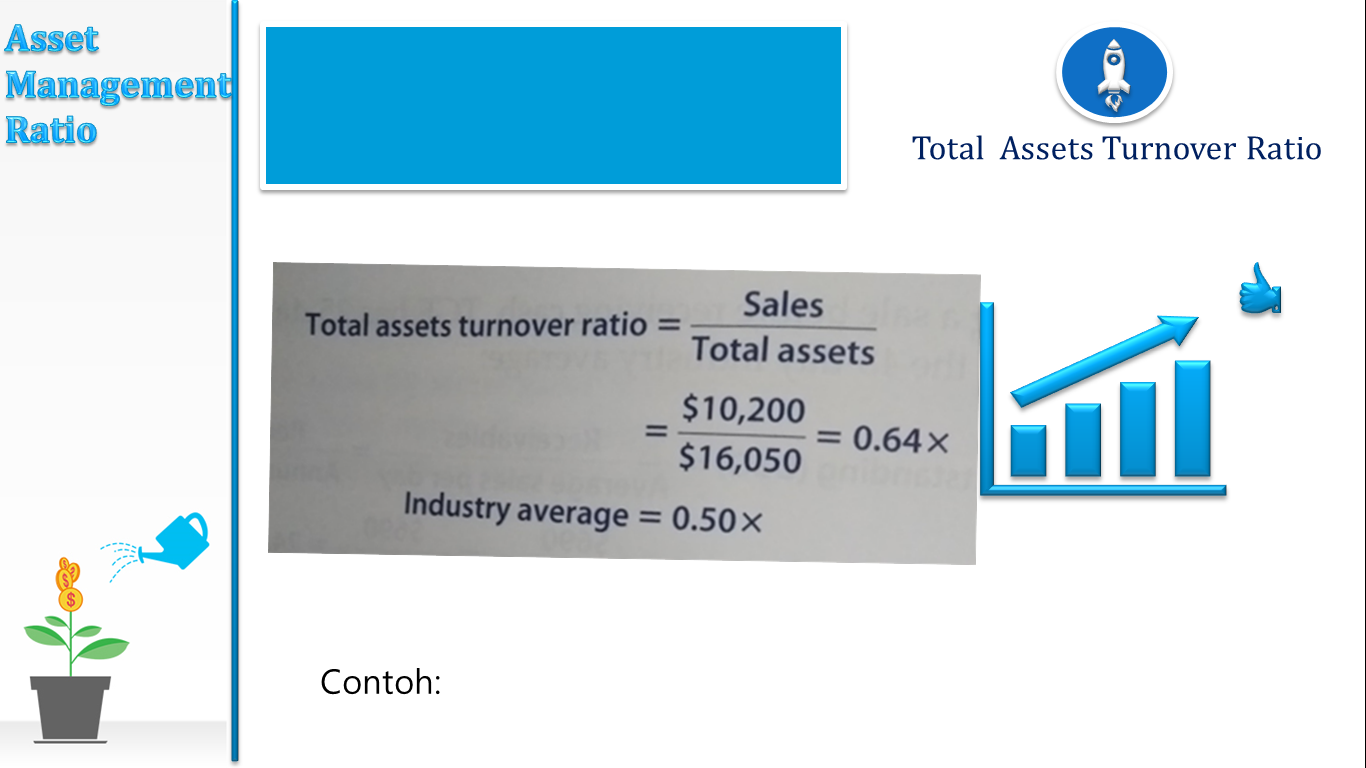 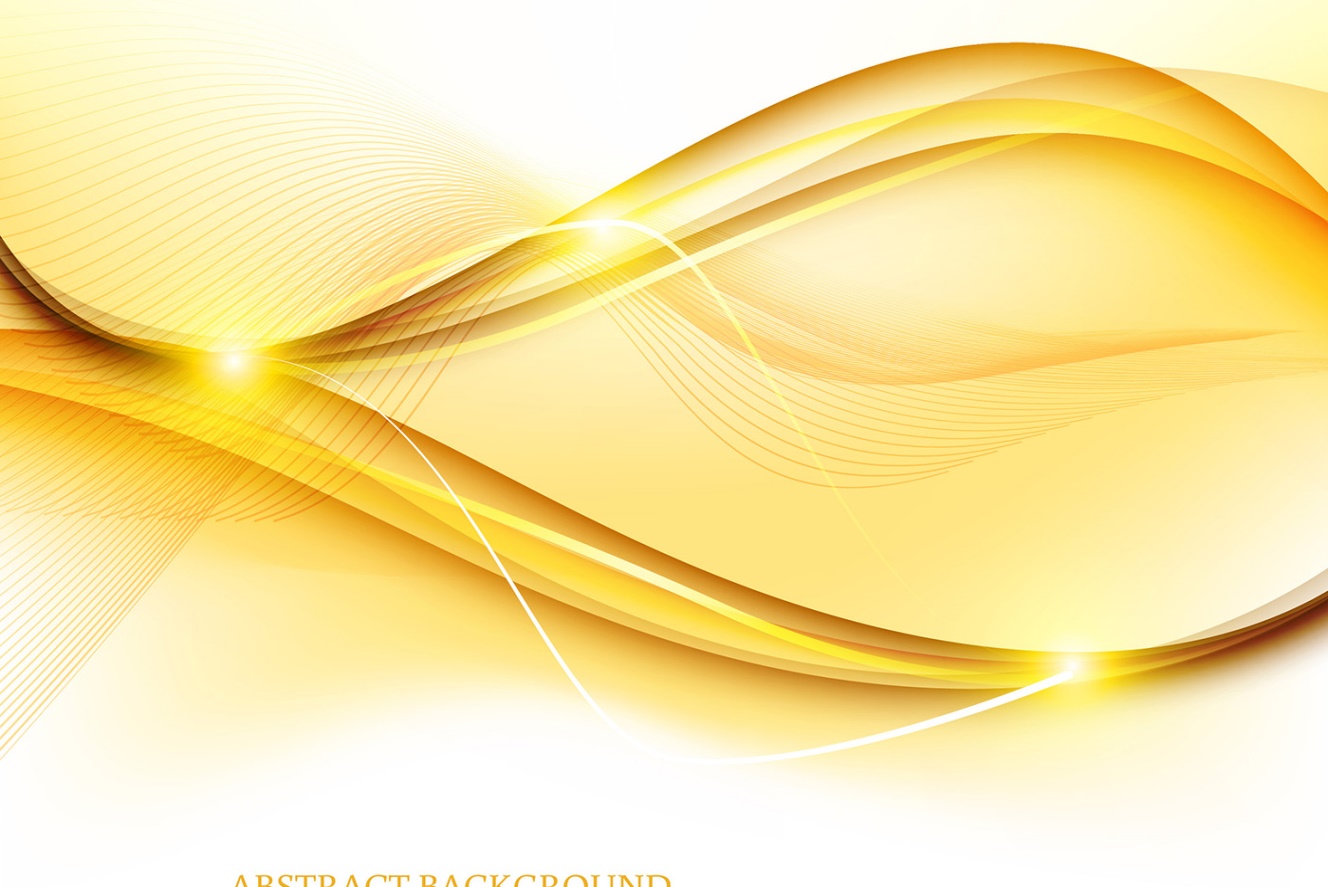 Manajemen Utang
(Debt Management)
Debt Management Ratio
Debt management ratio mengukur 
efektivitas perusahaan dalam 
mengelola utangnya.
Times-Interest-Earned Ratio
Debt ratio
Debt Management Ratio
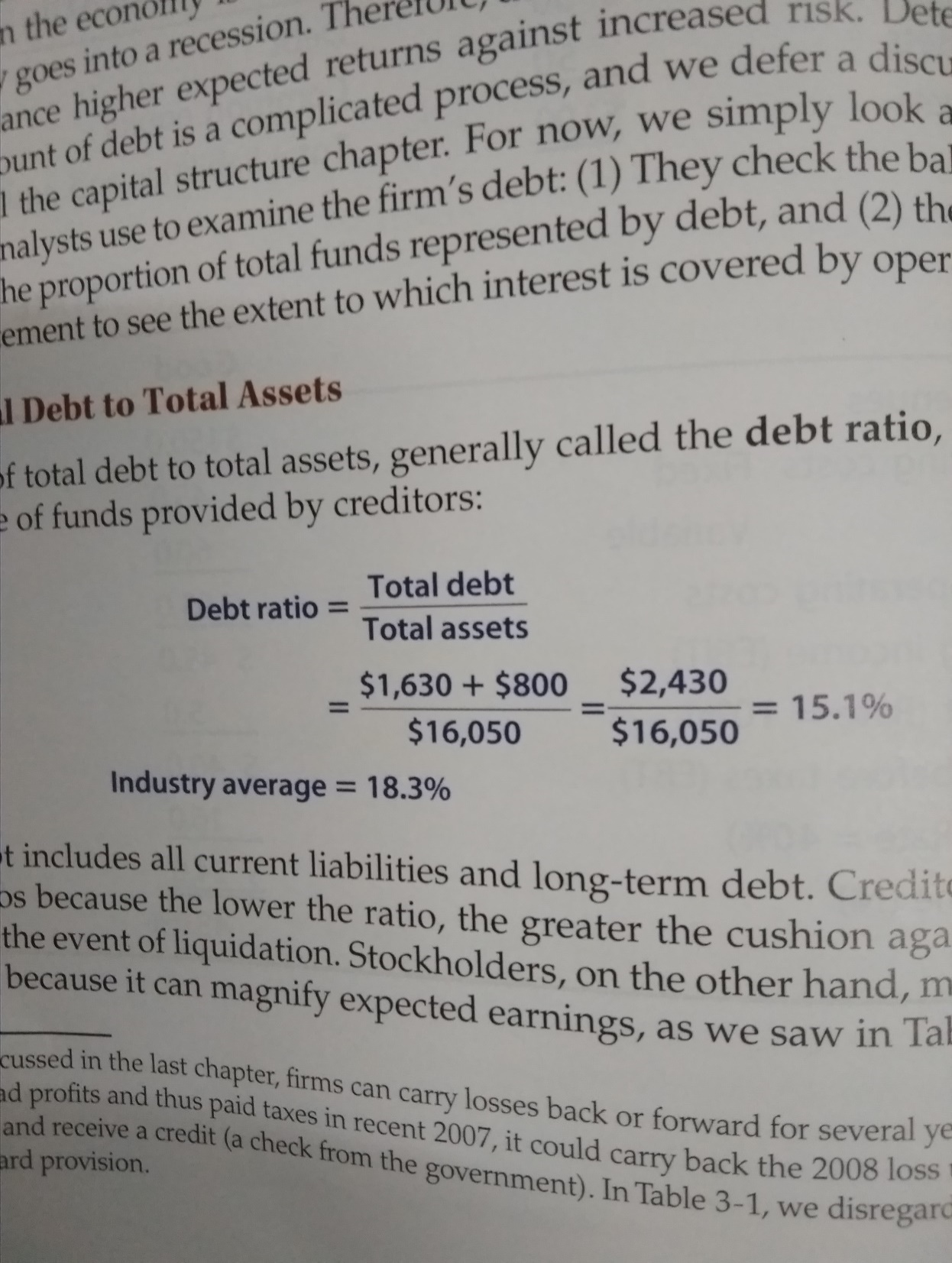 Debt ratio
Menunjukkan persentase utang terhadap total aset
Debt ratio yang tinggi menunjukkan bahwa risiko perusahaan 
tinggi dan berrisiko tinggi untuk bangkrut
15,1% aset berasal dari utang
Risiko perusahaan lebih kecil dibandingkan dengan rerata     industri
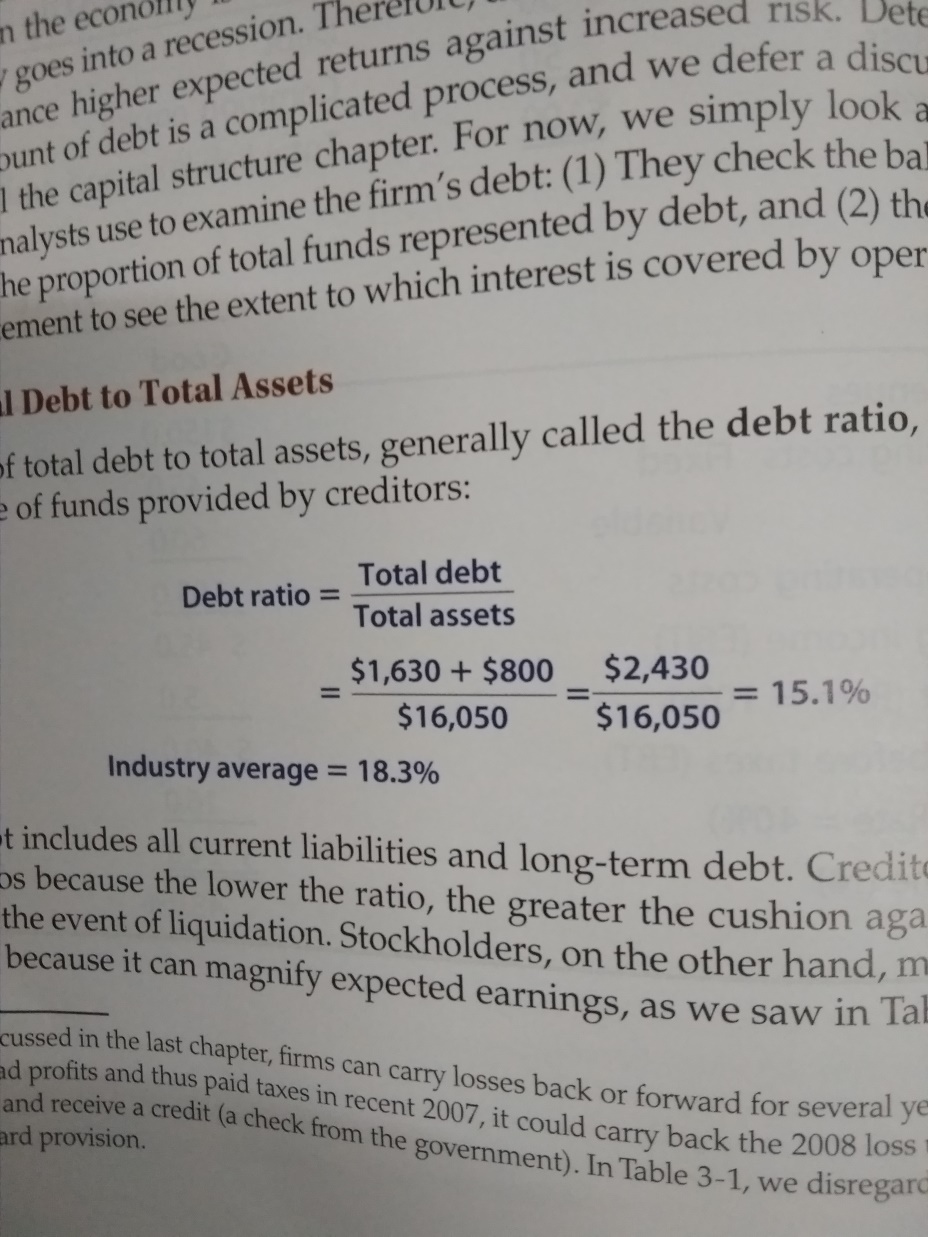 Debt Management Ratio
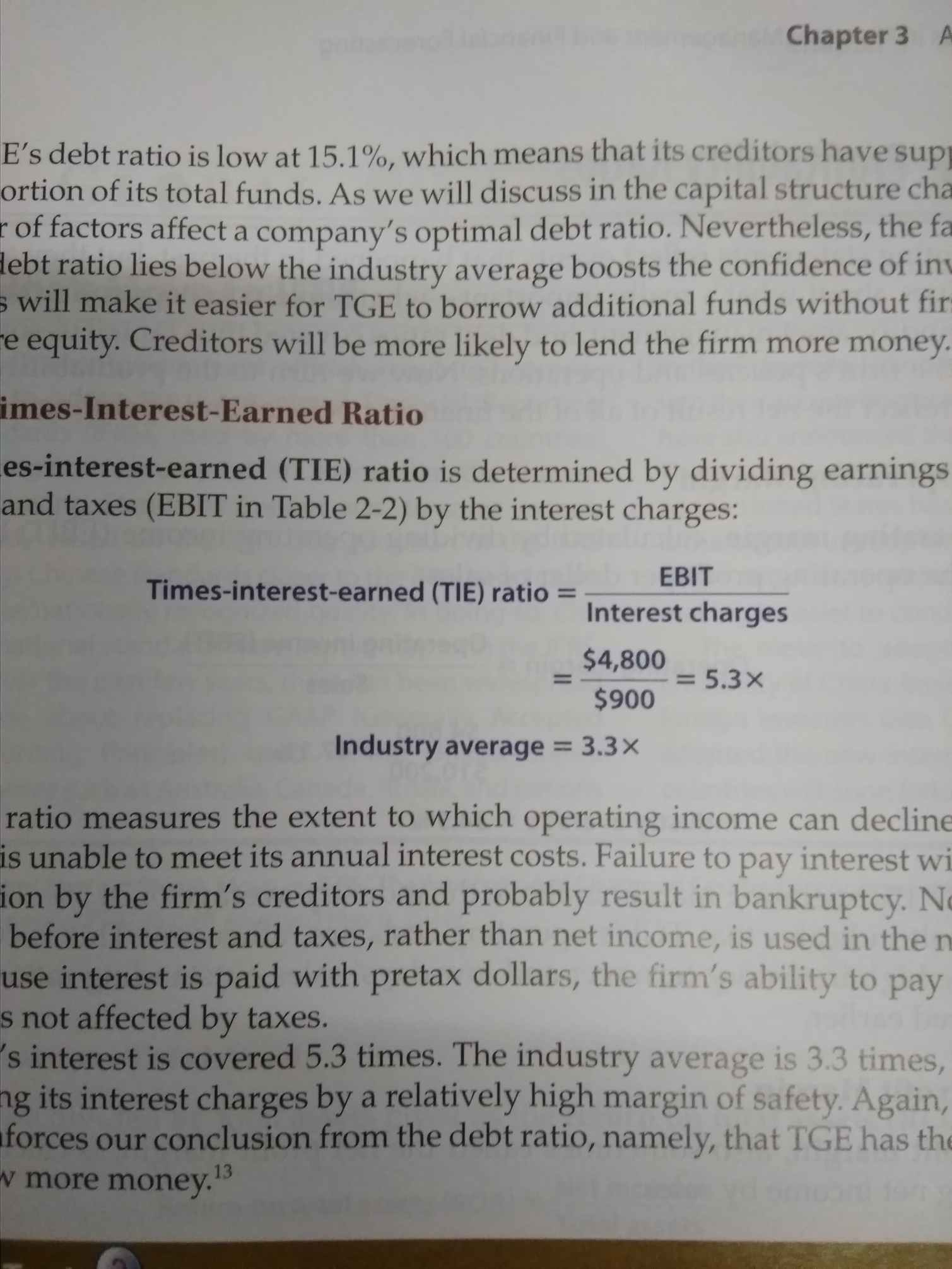 Times-Interest-
Earned Ratio
Mengukur kemampuan 
perusahaan untuk 
membayar bunga pinjaman
Contoh:
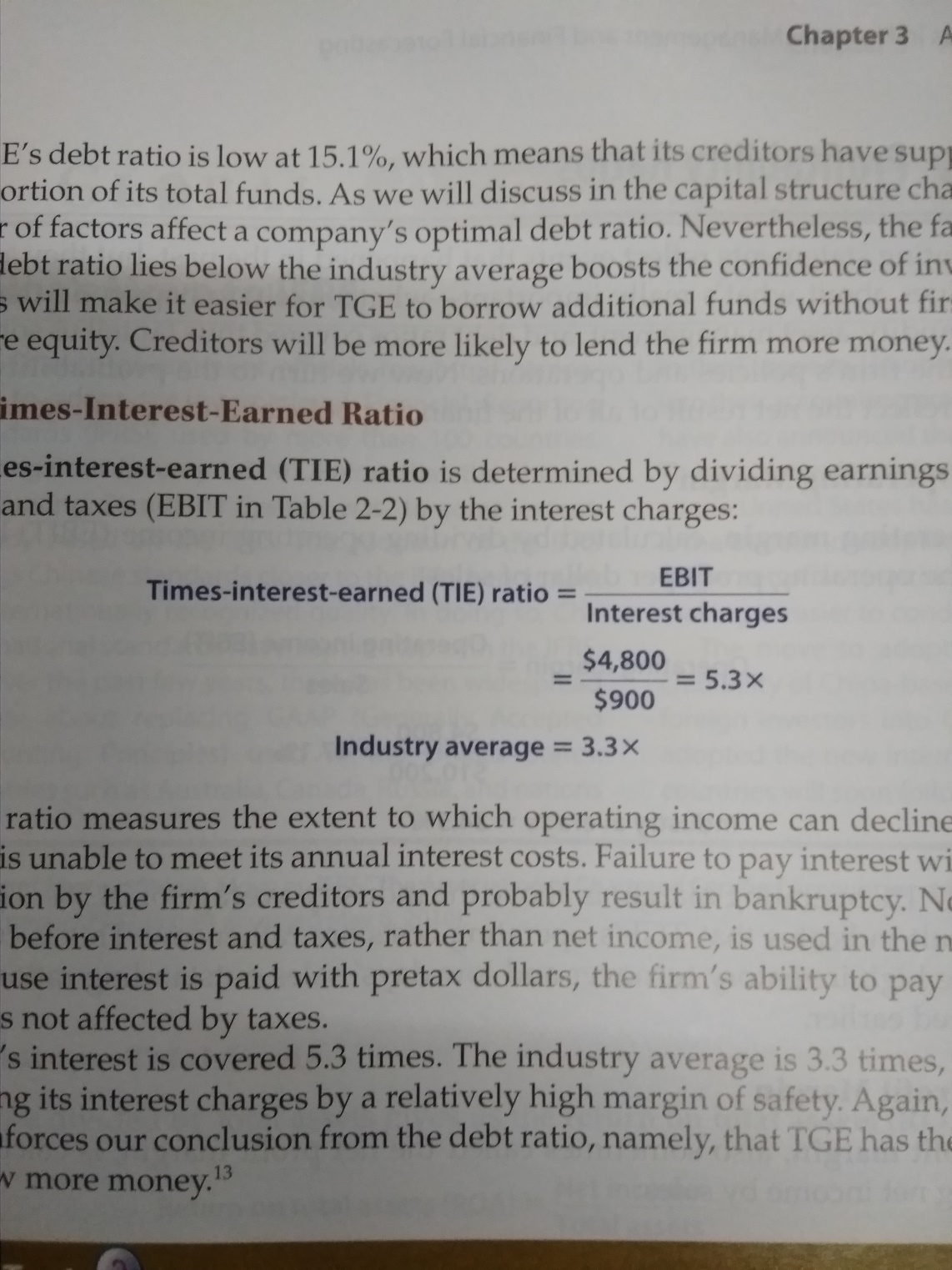 Laba mampu menutup/
membayar bunga pinjaman 
sebanyak 5,3 kali
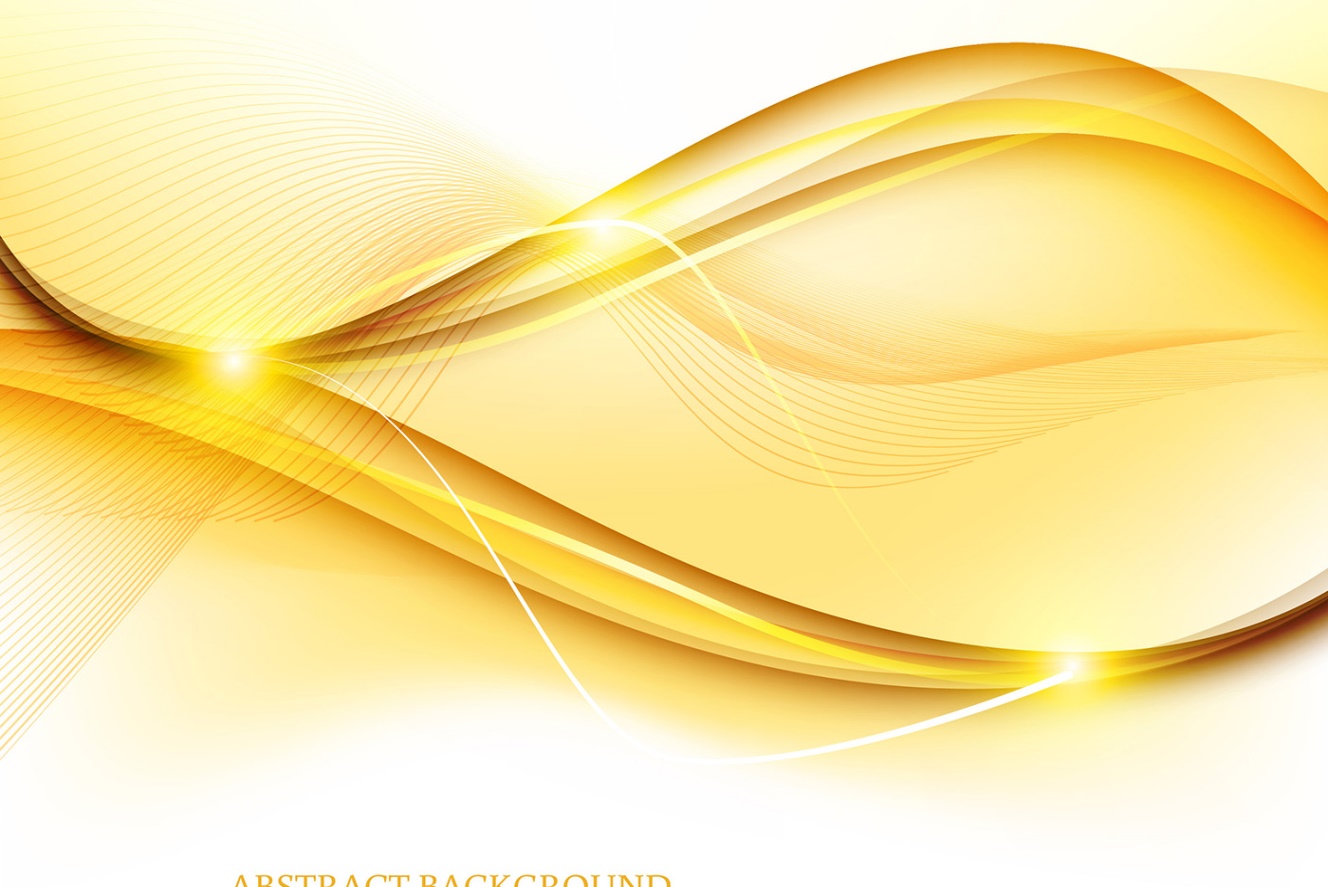 Profitabilitas
(Profitability)
ProfitabilityRatio
Profitability ratio mengukur 
kemampuan perusahaan dalam 
menghasilkan laba.
Return on Common Equity
Return on Total Assets
Basic Earning Power Ratio
Profit Margin
Operating Margin
ProfitabilityRatio
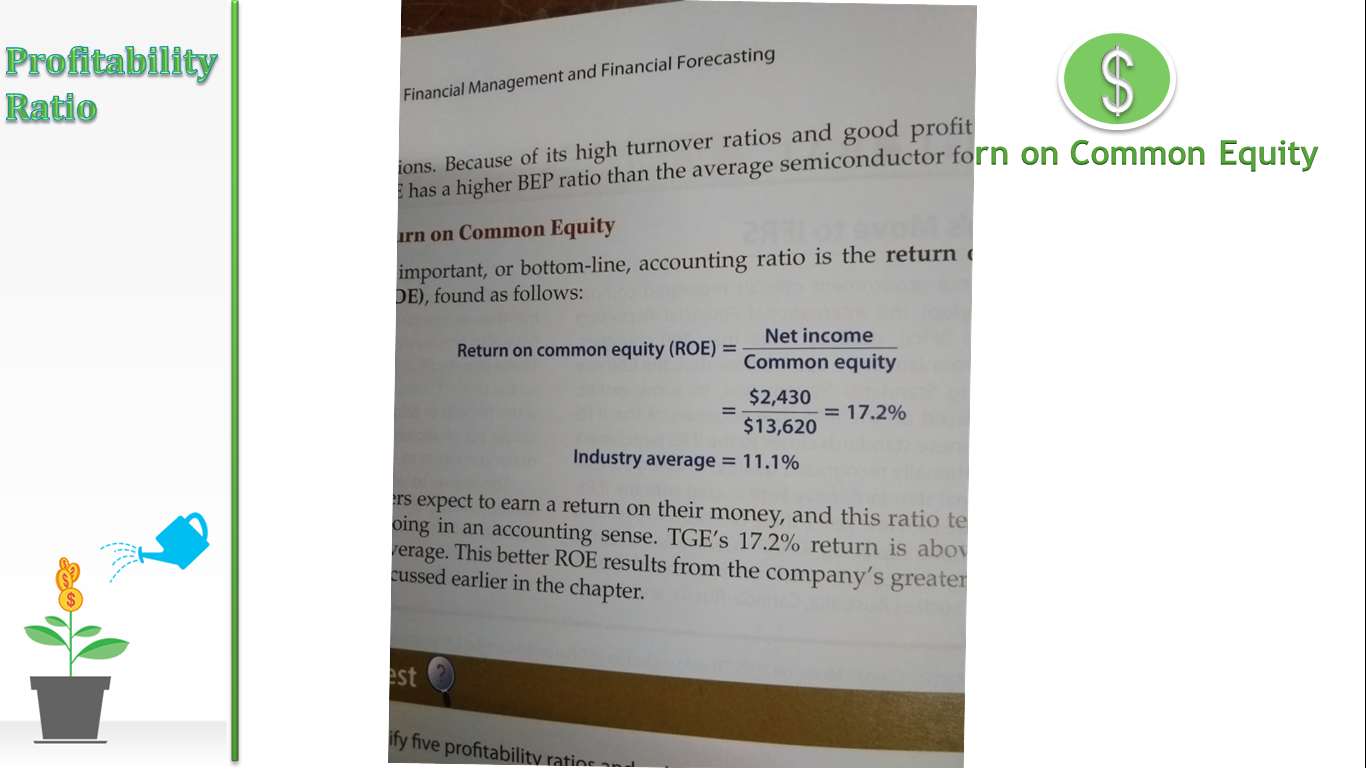 Return on 
Common Equity
Mengukur tingkat return pada investasi pemegang saham
Contoh:
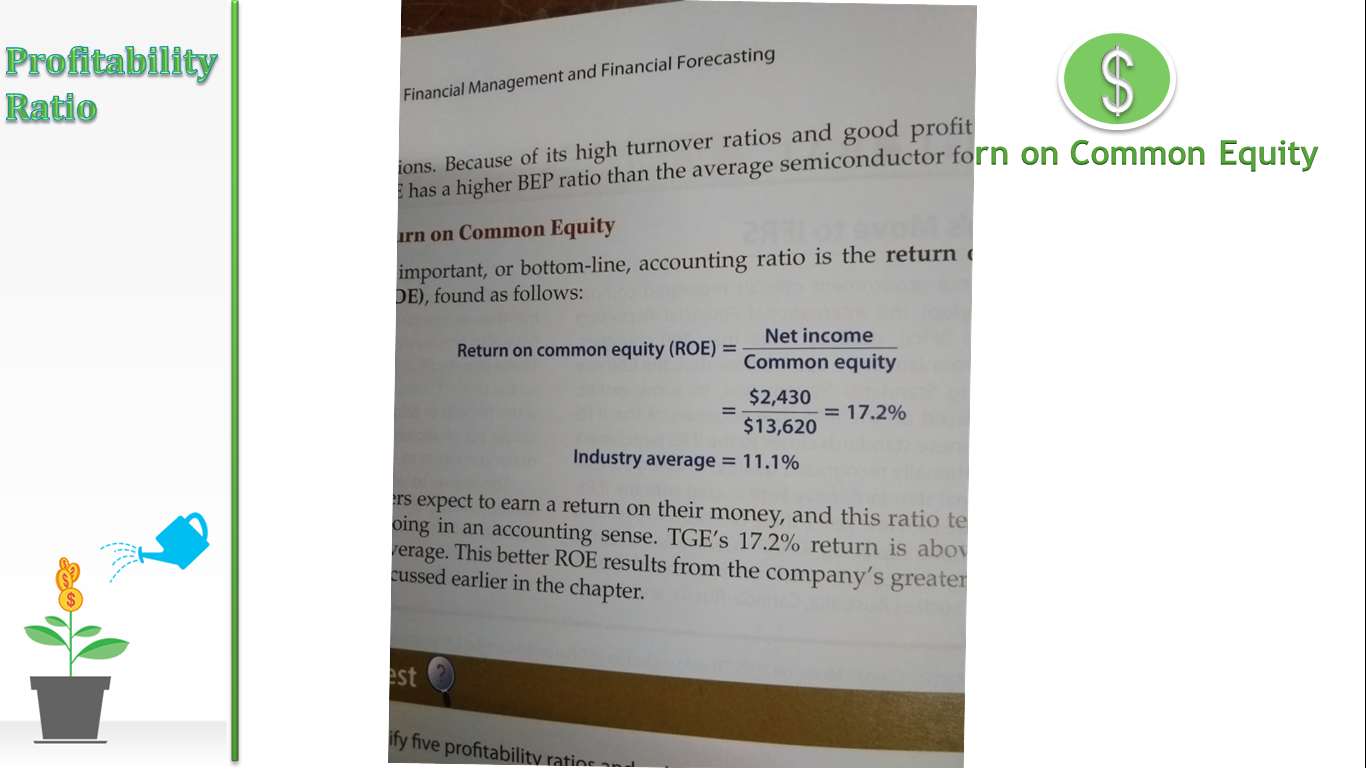 Tingkat return pada investasi sebesar 
17,2%
ProfitabilityRatio
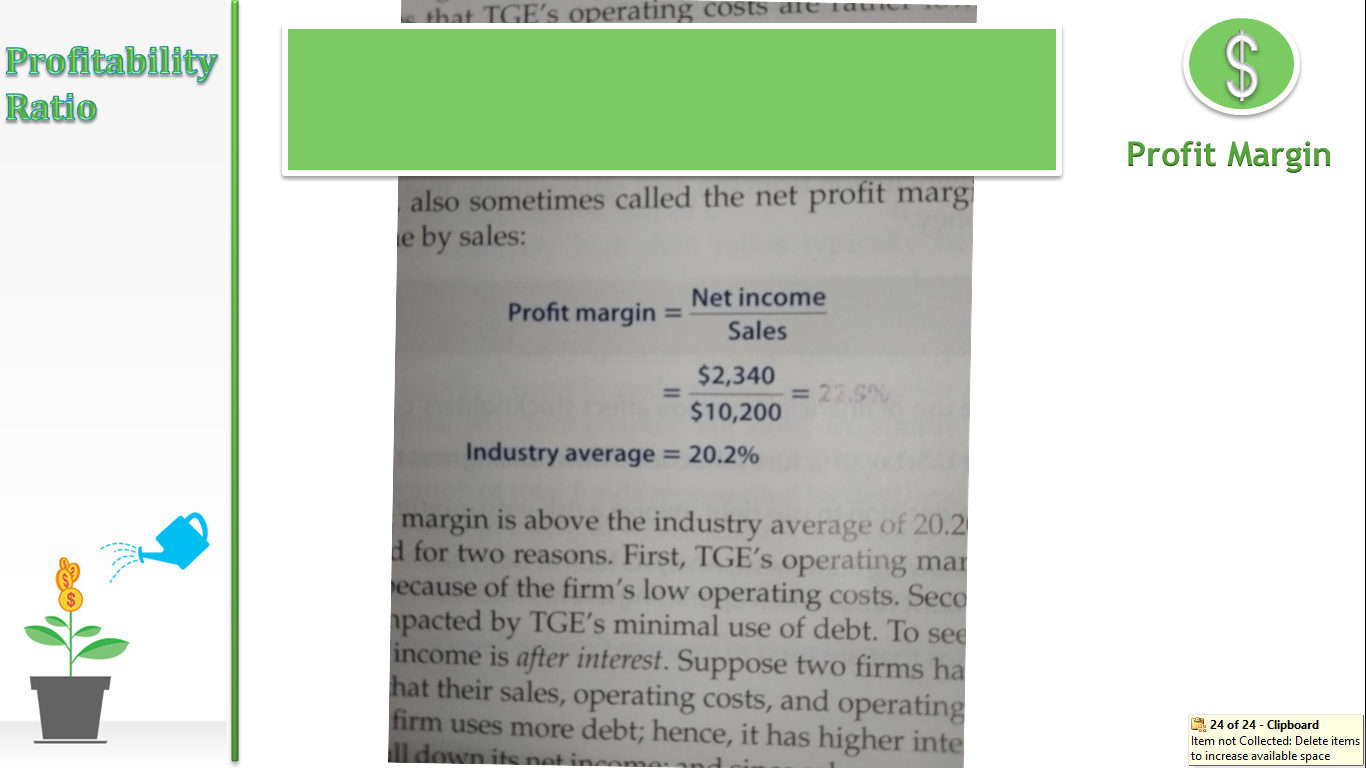 Profit Margin
Mengukur laba yang diperoleh dari penjualan
Contoh:
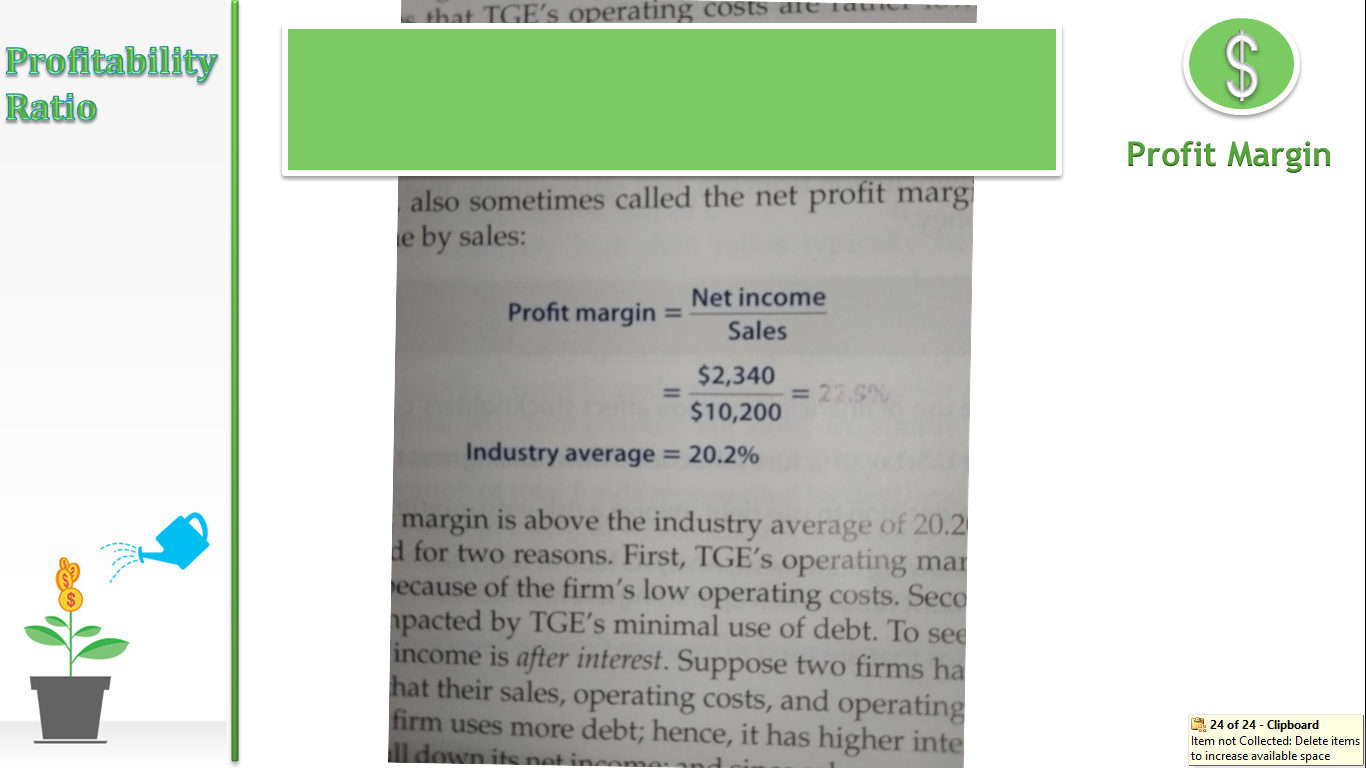 22,5% dari penjualan merupakan laba
ProfitabilityRatio
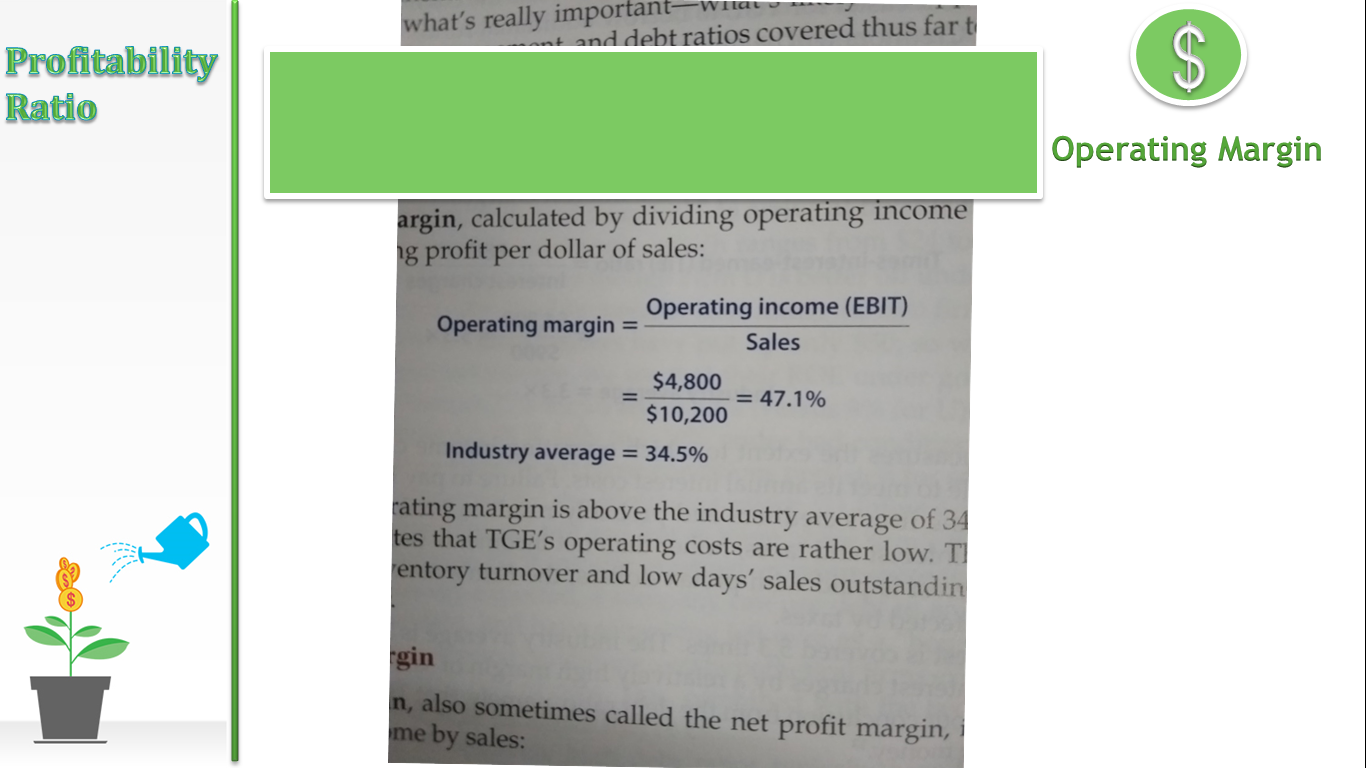 Operating Margin
Mengukur laba operasi (EBIT) dari penjualan
EBIT = Earning Before Interest and Tax
Contoh:
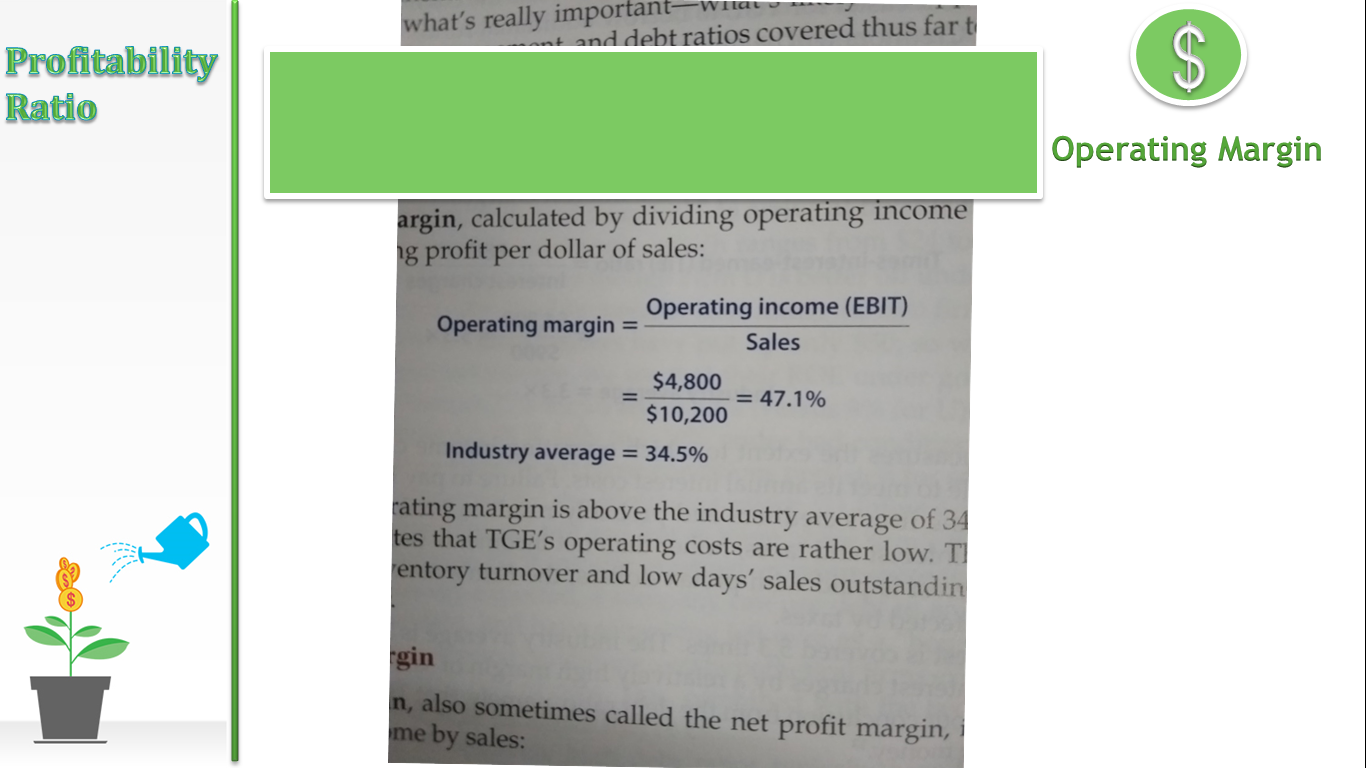 47,1% dari penjualan 
merupakan Laba Operasi (EBIT)
ProfitabilityRatio
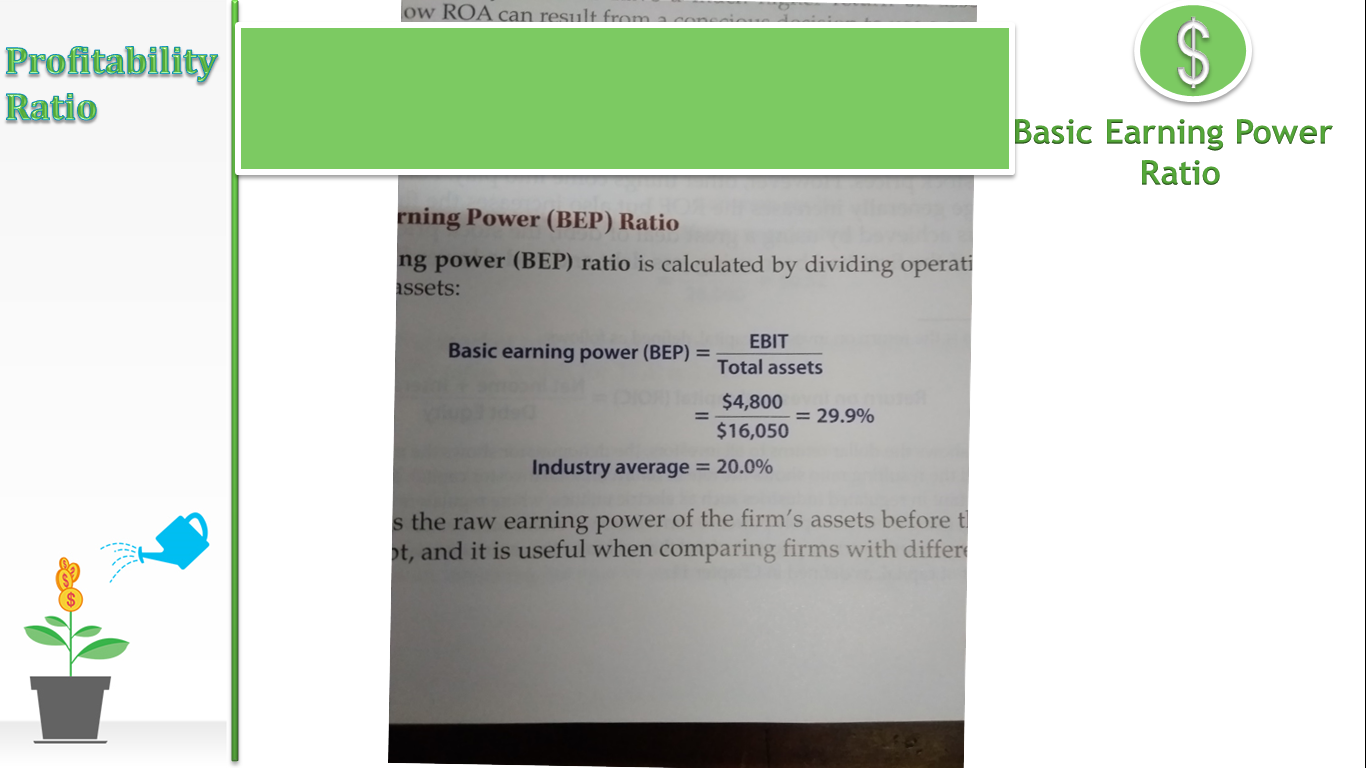 Basic Earning Power 
Ratio
Mengukur kemampuan aset perusahaan dalam menghasilkan lapa operasi
Contoh:
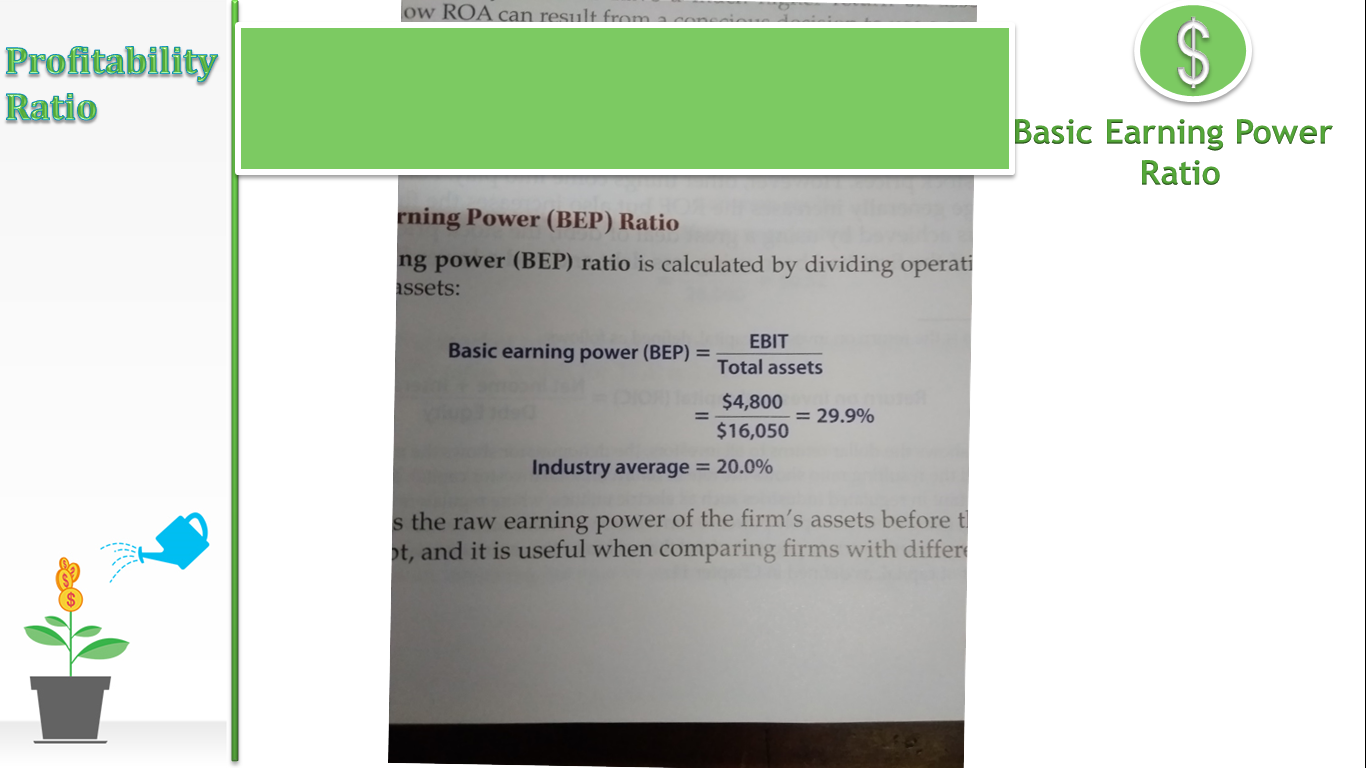 Kemampuan aset perusahaan untuk menghasilkan laba sebesar 29,9%
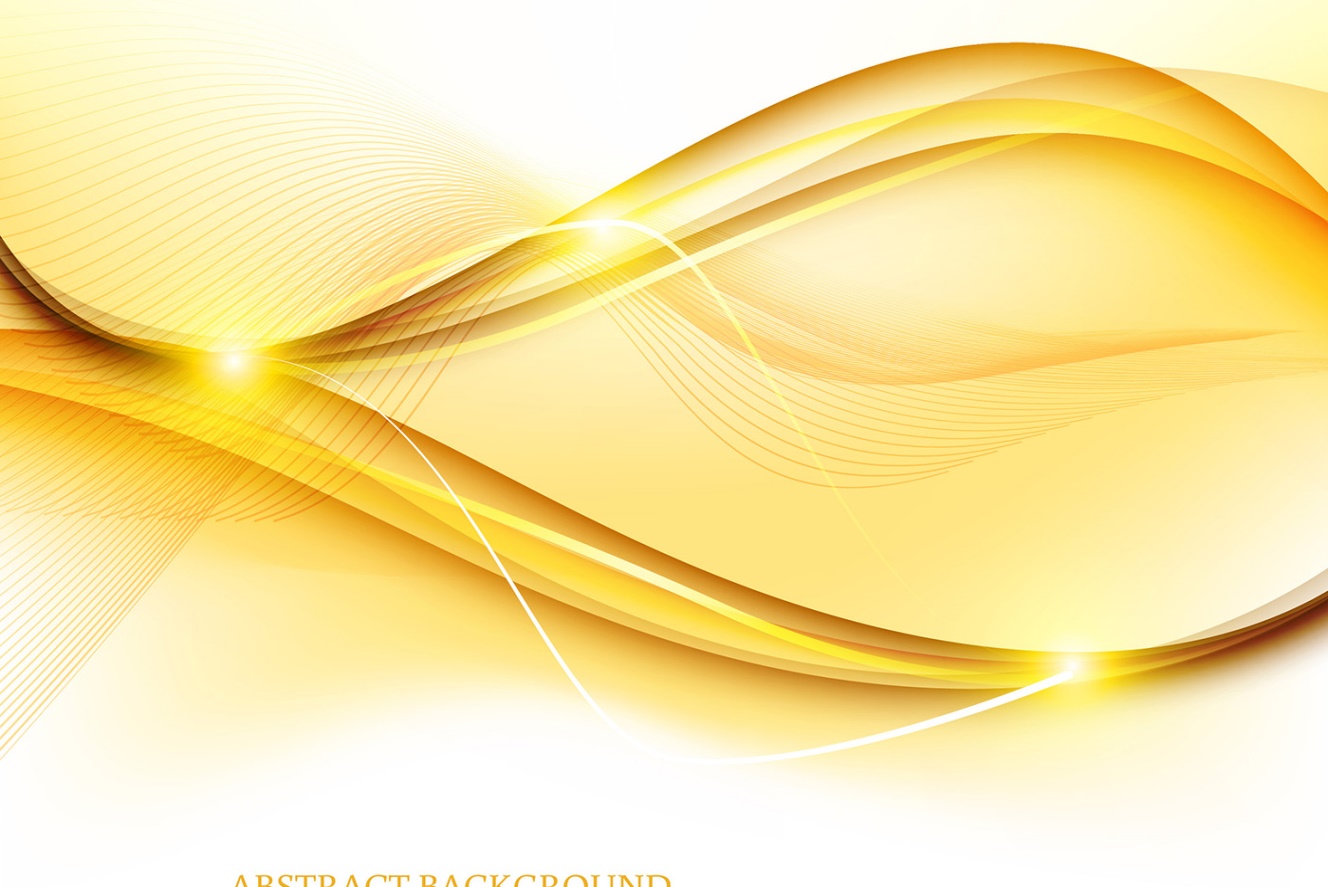 Nilai Pasar
(Market Value)
Market ValueRatio
Market value menunjukkan hubungan harga saham perusahaan dengan laba dan nilai buku per lembar saham
Market to Book ValueRatio
Price Earning  Ratio 
(P/E) ratio
Market ValueRatio
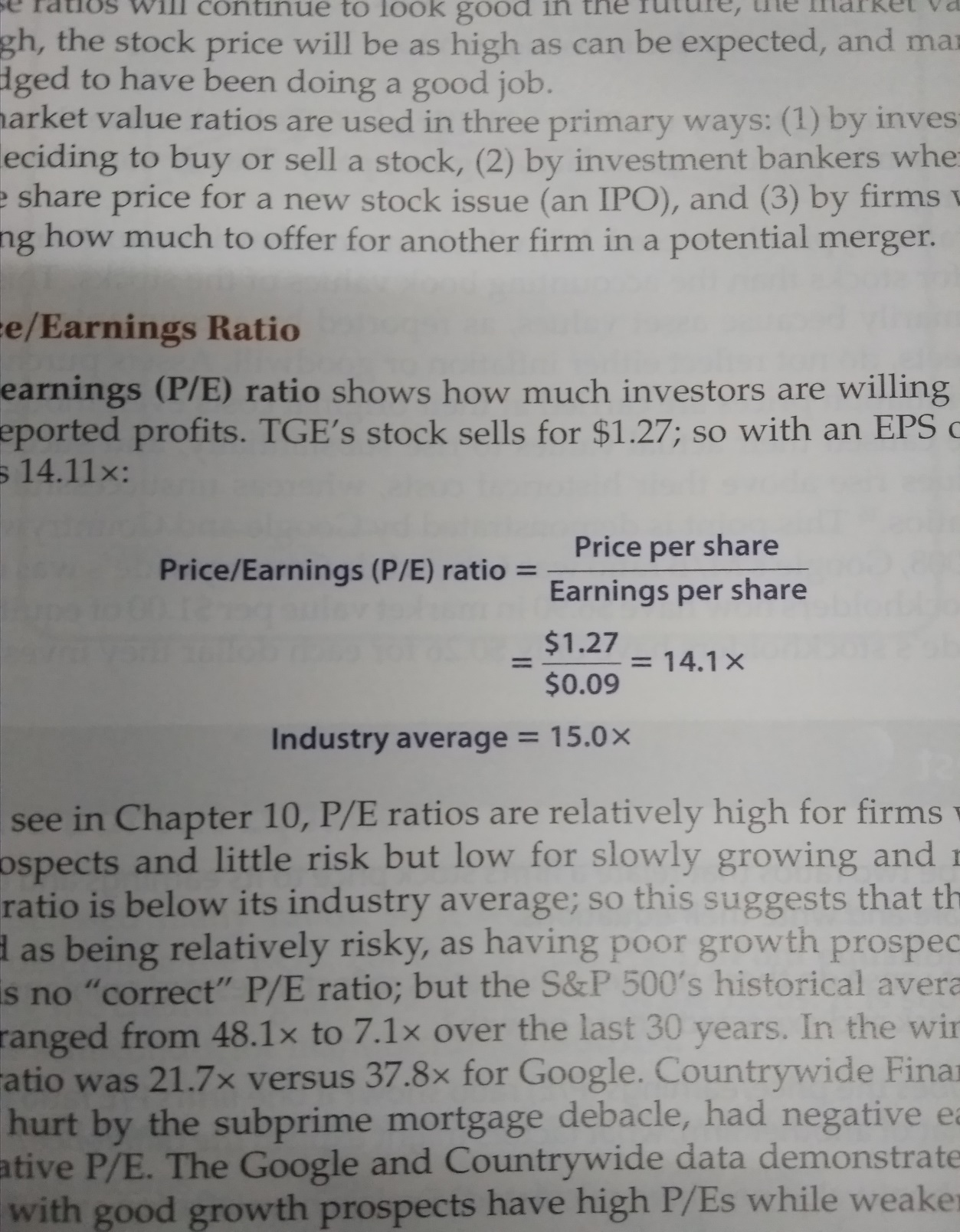 Price Earning  Ratio 
(P/E) ratio
Menunjukkan seberapa besar investor mau membayar untuk setiap rupiah 
laba yang dilaporkan
Contoh:
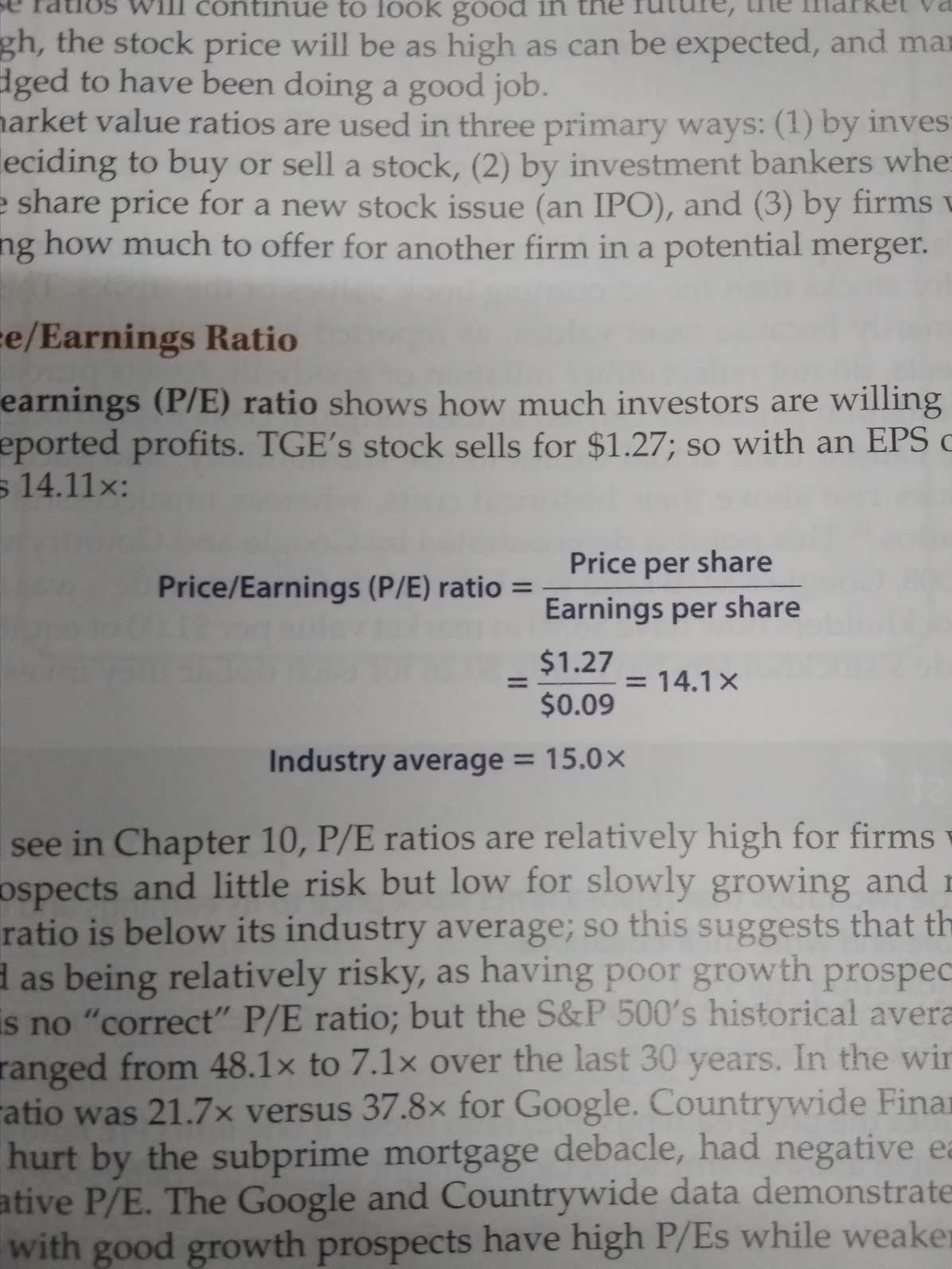 Investor mau membayar 14,4 kali dari tiap rupiah laba yang dilaporkan
Market ValueRatio
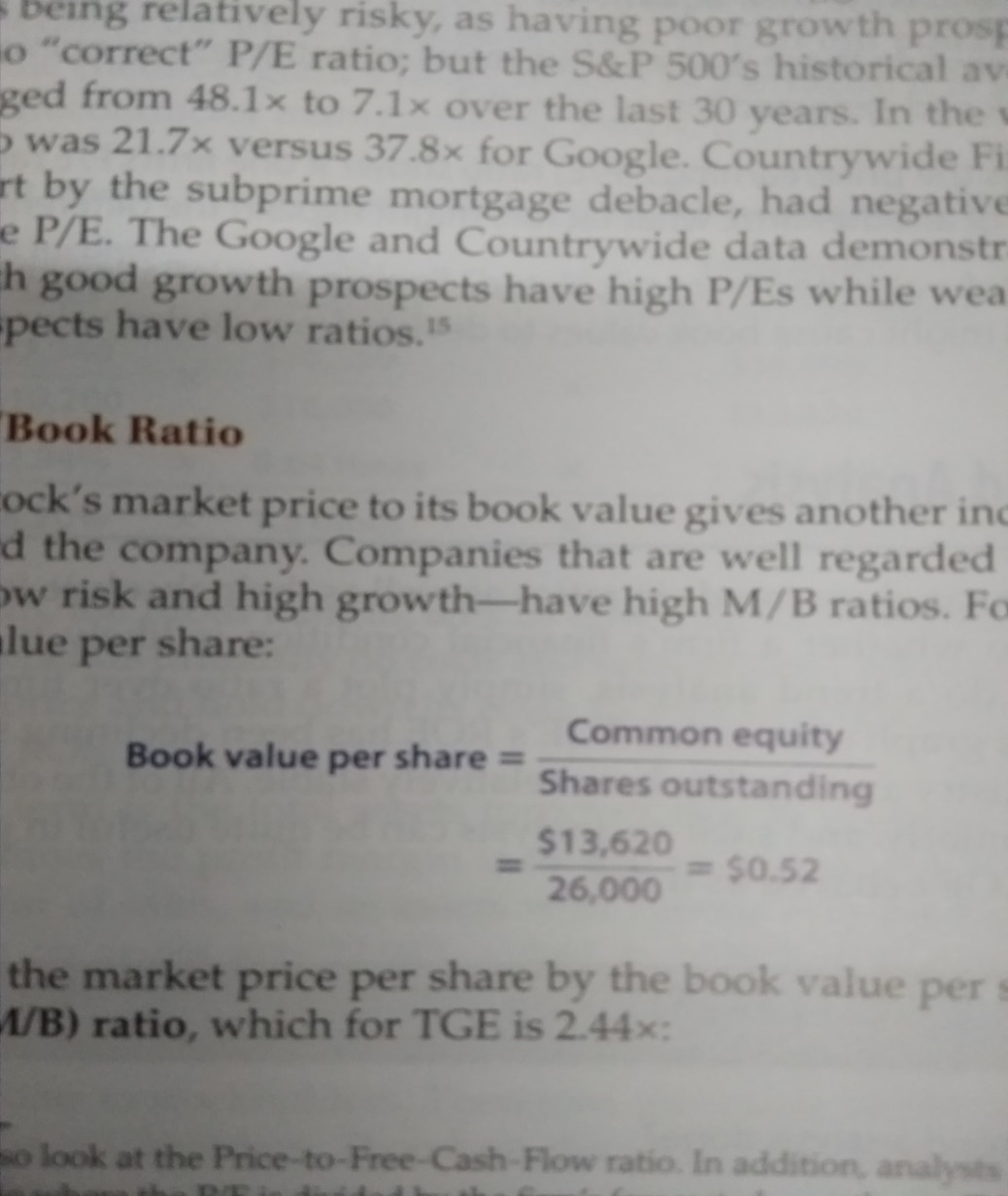 Market to Book ValueRatio
Menunjukkan nilai buku 
per lembar saham
Contoh:
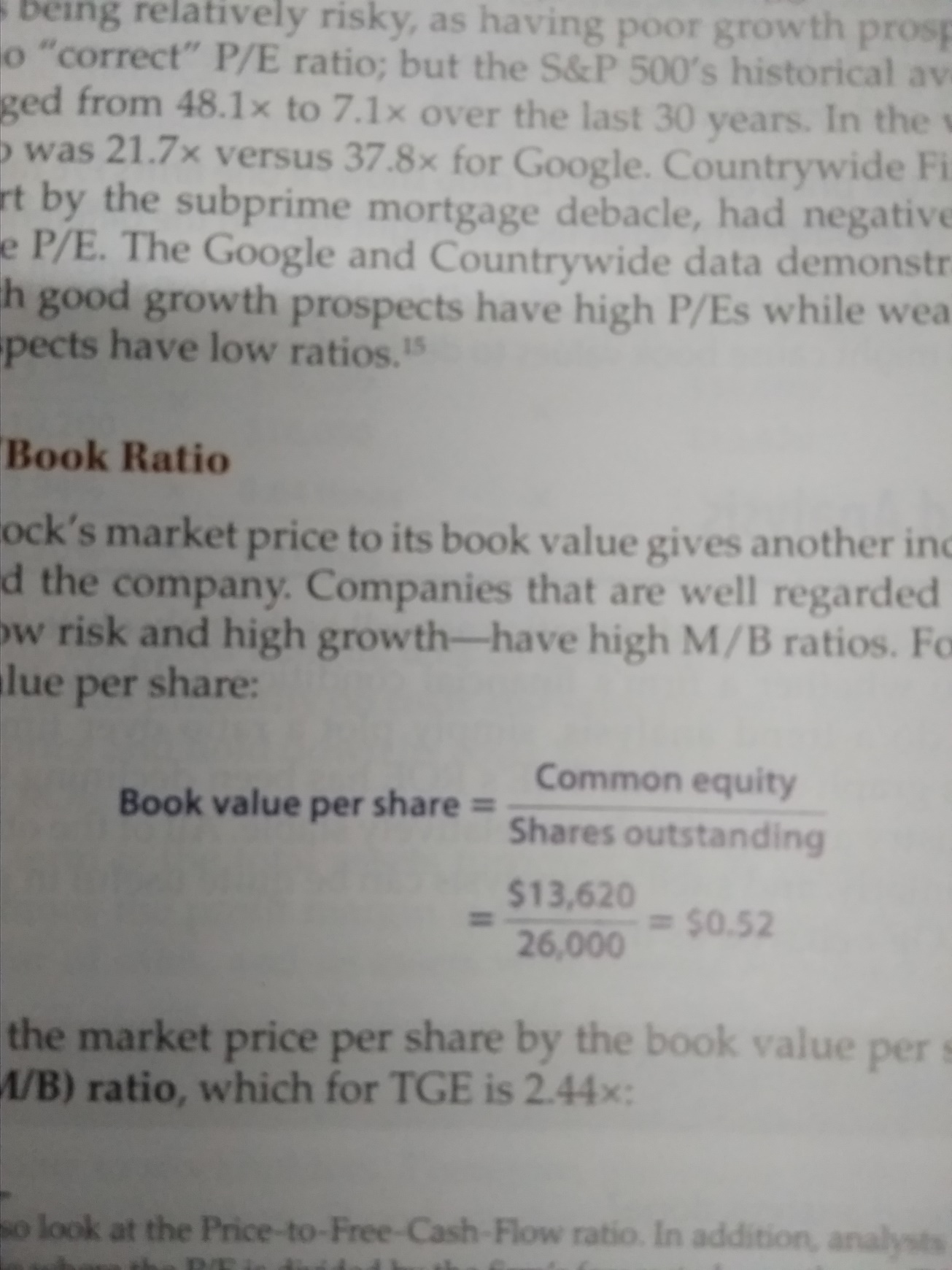 Nilai buku per lembar saham sebesar $ 0,52
Market Price per share
Market ValueRatio
Market/Book (M/B) Ratio =
Book Value per share
Market to Book ValueRatio
Menunjukkan nilai buku 
per lembar saham
Contoh:
Harga pasar sebesar 2,44 kali dari nilai bukunya
$ 1,27
= 2,44 X
Market/Book (M/B) Ratio =
$ 0,52
Industry Average = 1,9 X
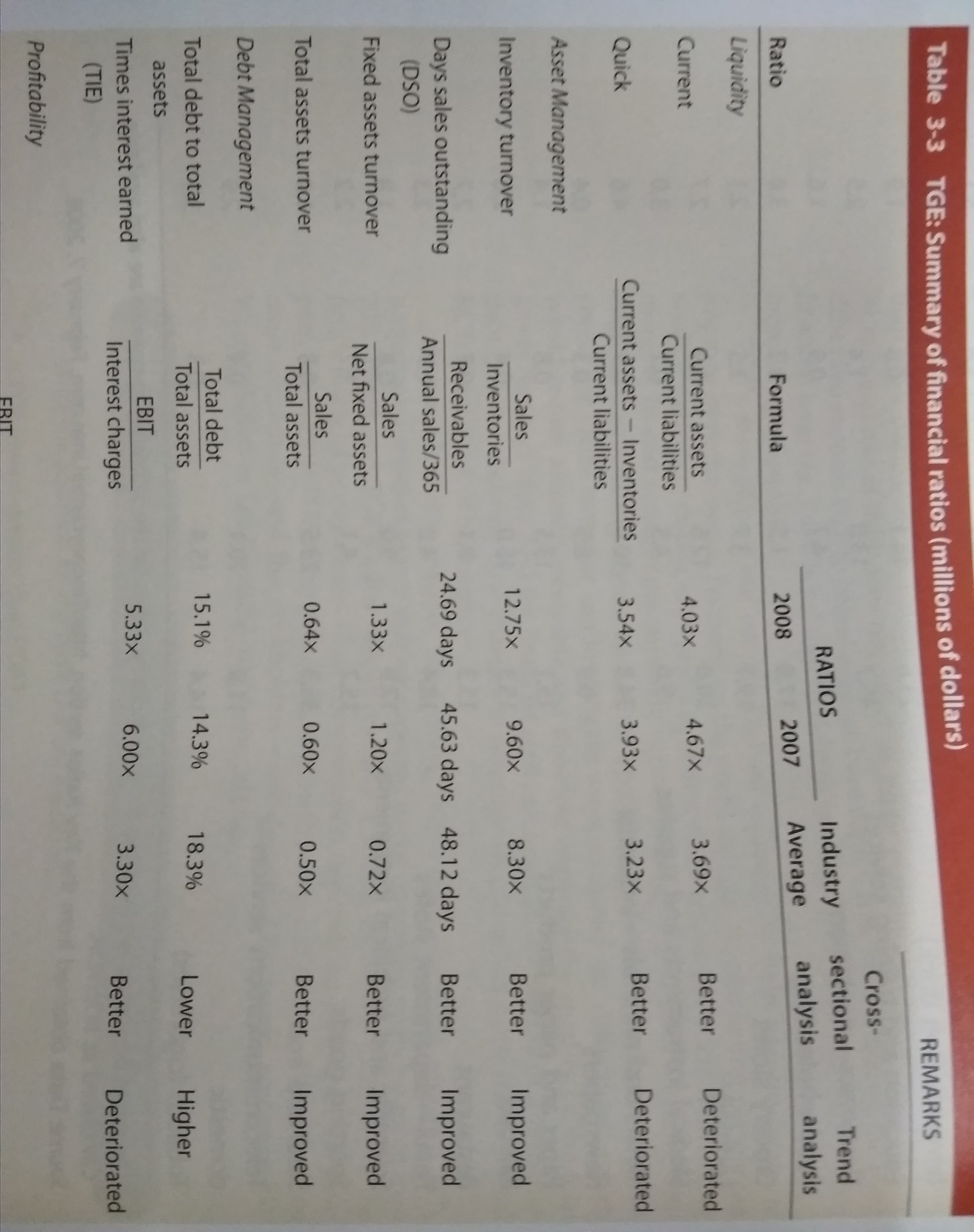 Liquidity
Asset Management
Debt Management
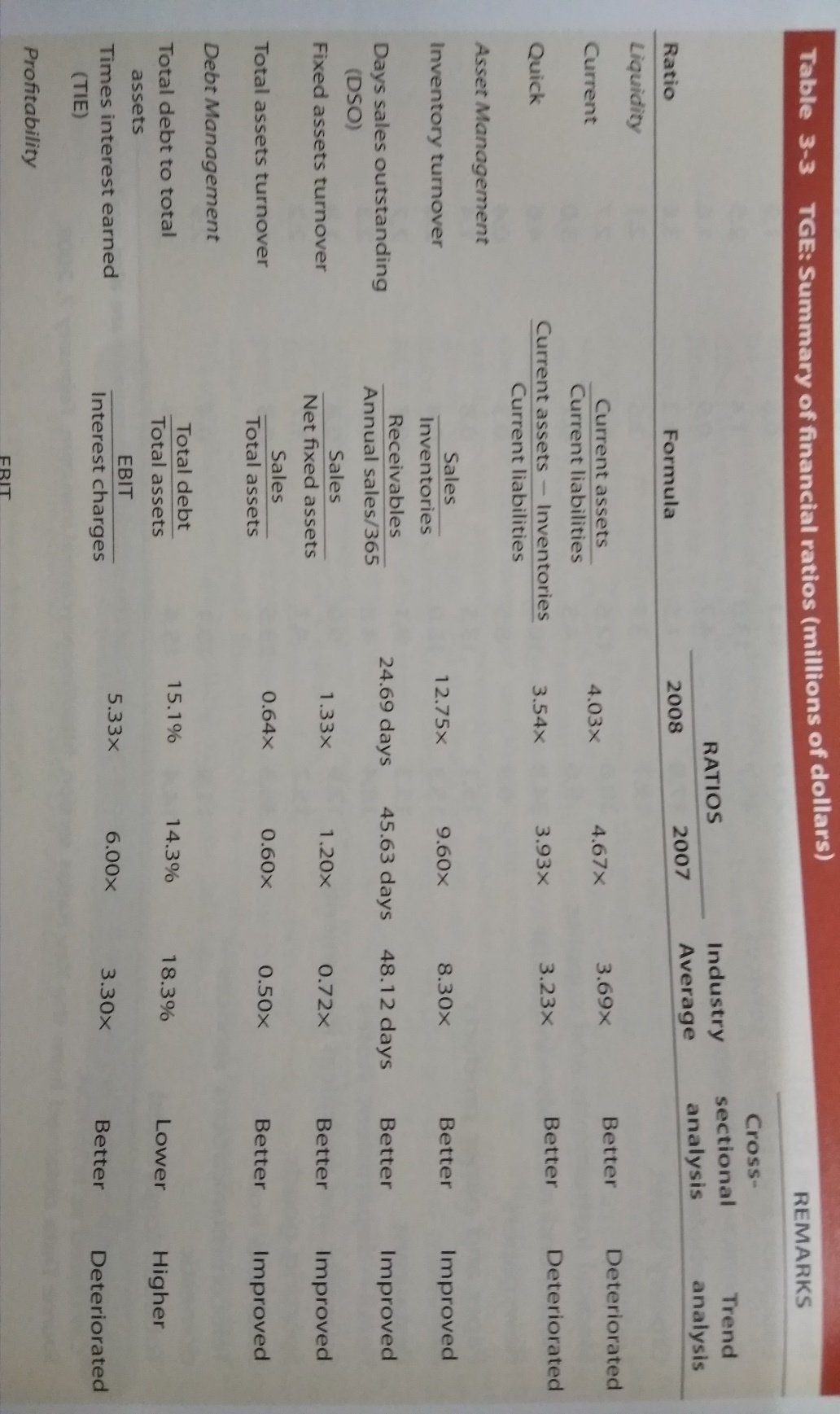 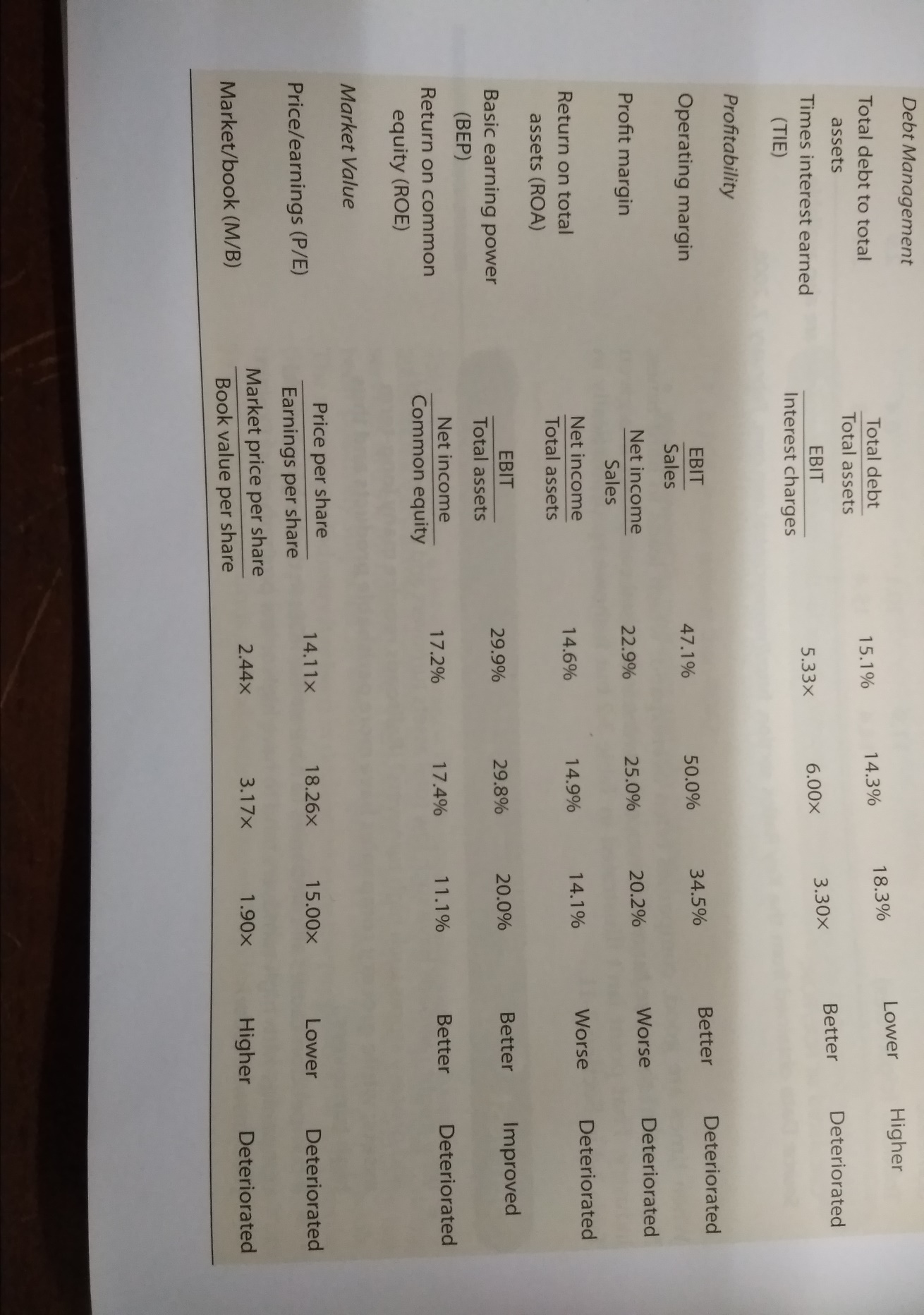 Profitability
Market Value